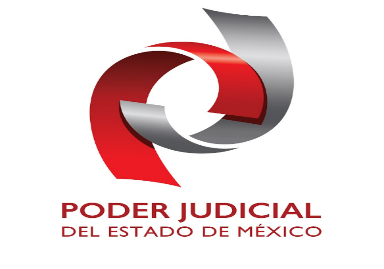 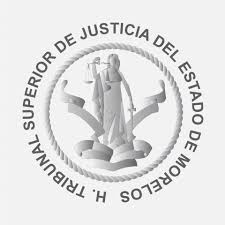 Jornadas de Sensibilización sobre la Reforma en Materia de Justicia Laboral
Maestro Luis Gerardo De la Peña Gutiérrez
Consejero de la Judicatura del Estado de México



Tribunal Superior de Justicia del Estado de Morelos
Salón Presidente
20 de enero de 2020
1
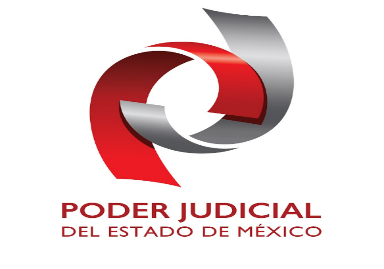 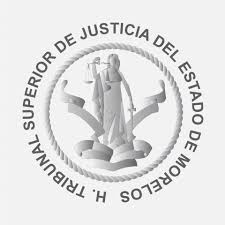 Esta reforma, presentada por la Presidencia de la República, el 28/IV/2016, fue una de las ocho reformas en materia de justicia cotidianaque tienen como objetivo ofrecer soluciones expeditas a los problemasmás comunes para la ciudadanía, a la vez de promover una justicia pronta, efectiva e imparcial. Por lo que toca a la reforma laboral, la finalidad no sólo resulta halagüeña, sino que es necesaria, tomando como punto de partida el rezago, así como el impacto que tiene tal retraso en la dinámica económica y productiva del país.
2
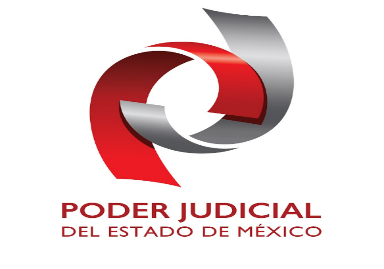 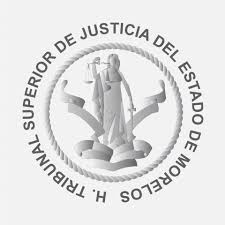 3
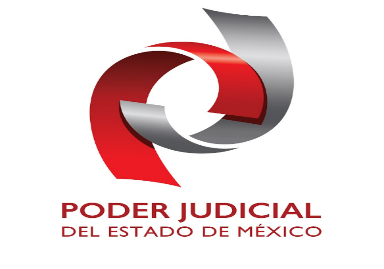 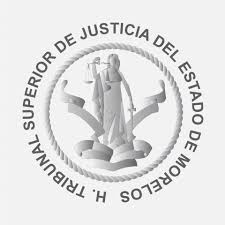 ANTECEDENTES
4
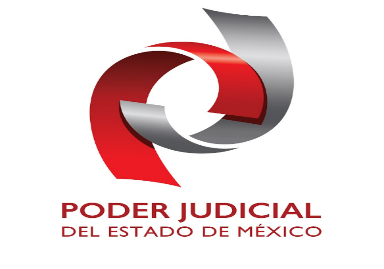 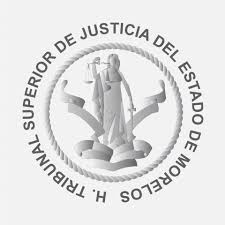 Poco más de un siglo es el peso histórico de las JCA en México. De ahí la importancia de realizar un pequeño recuento de la naturaleza jurídica que tuvieron estas instancias, antes de ser el pilar del derecho procesal del trabajo.

El primer antecedente al establecimiento constitucional de las JCA se encuentra en un proyecto de reforma al Código de Comercio, presentado en 1913, que buscaba crear organismos paritarios formados en cada Estado o rama industrial, para establecer los salarios mínimos y dirimir las controversias entre principales y trabajadores.
5
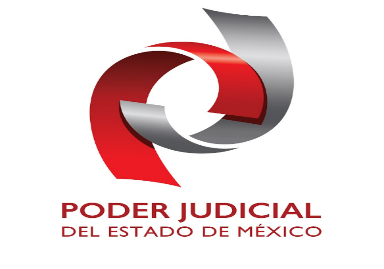 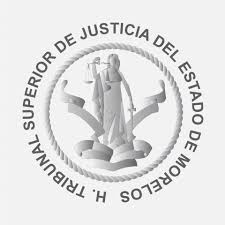 Fue en 1914, en Veracruz, en donde se estableció legalmente un primer órgano, sin investidura judicial, pero capaz de emitir resoluciones para dirimir controversias de tipo laboral. Posteriormente, en 1915, en Yucatán se crearían el Consejo de Conciliación y el Comité de Arbitraje.
6
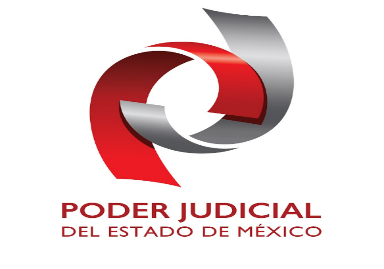 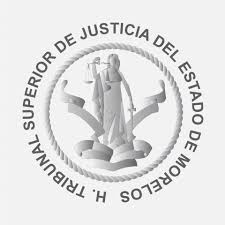 Contrario al sentido social y garantista que tendría el artículo 123, estos instrumentos normativos veían, en las relaciones laborales, una naturaleza meramente mercantil, en las que había que intervenir sólo para garantizar la naturaleza lucrativa del trabajo. El foco de estos consejos y comités era únicamente el del arbitraje, las resoluciones que emanaban de estos carecían de obligatoriedad.

A pesar del perfil social de la CPEUM, fue difícil abandonar la concepción de ver al trabajo como una actividad preponderantemente económica, por ello, a decir de Jorge Carpizo: (...) el Constituyente Mexicano de 1916-1917, estableció juntas de conciliación y arbitraje para el conocimiento de los conflictos laborales, es decir excluyó esta clase de conflictos del poder judicial ordinario, creándose órganos de jurisdicción personalizada.

La fracción XX del artículo 123 original, establecía claramente esta intervención de órganos sui géneris para conocer en una desavenencia en el mercado de trabajo.
7
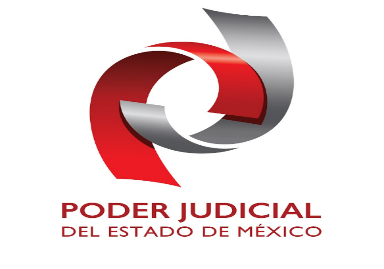 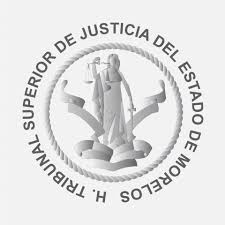 Para el Constituyente de 1917, era necesario mantener el perfil netamente económico de los conflictos laborales, por ello no concibió que tribunales judiciales tuvieran jurisdicción para conocer de estos diferendos. No obstante, el legislador puso un salvamento, como protección social de las clases trabajadoras: el carácter paritario de las juntas.
Tras la publicación de la Constitución, muchas entidades federativas inician procesos legislativos para contar con leyes laborales, siendo las de Yucatán y Veracruz las más significativas. 

En tales ordenamientos se establecen por primera vez:
La organización de las JCA.
Funcionamiento de las JCA dentro del mandato constitucional. 
La problemática de los conflictos colectivos en las industrias de jurisdicción federal.
8
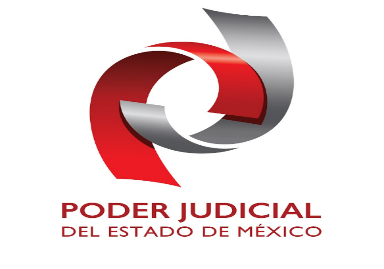 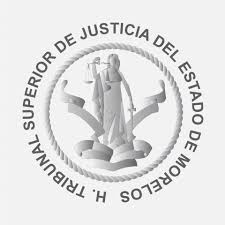 La necesidad de uniformar la legislación para toda la República, propició que el 6 de septiembre de 1929 se publicara la reforma constitucional a los artículos 73, fracción X, y 123 en su párrafo introductorio. 

Desde entonces corresponde al Congreso de la Unión expedir la legislación reglamentaria en materia laboral, con lo cual quedó derogada la legislación que habían expedido las legislaturas de las entidades federativas, pero se dividió la aplicación de la ley entre las autoridades federales y las locales.
9
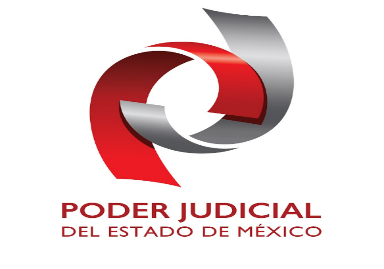 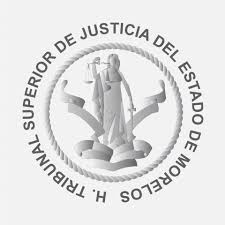 La federalización para conocer de los asuntos laborales en México, no encontró mayor reforma, hasta el año 2012. La sobrecarga y los problemas de independencia y oportunidad de la justicia laboral en México, no son circunstancia reciente. La dinamización del mercado laboral, la globalización y la transformación de la Industria y demás sectores productivos, fue evidenciando cada vez las mermas de las juntas de conciliación y arbitraje como instrumentos fidedignos para proteger las relaciones de trabajo, salvaguardar los derechos sociales de la clase trabajadora y resarcir de manera rápida los efectos que tienen éstos para la economía nacional.

En el año 2012 se aprobó una reforma a la LFT en la que se hicieron algunos cambios procesales, siendo el más importante el siguiente:
10
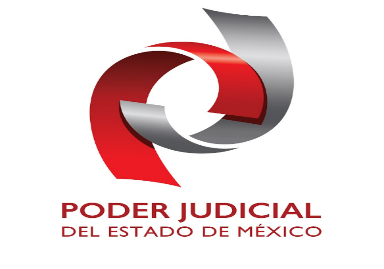 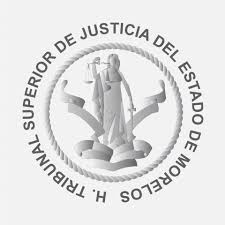 Esta imperiosa necesidad de modernizar el sistema y de generar mayores competencias y habilidades entre el funcionariado de estos organismos, nos lleva finalmente a la reforma constitucional y con la cual se decide transferir todo el ejercicio procesal laboral al Poder Judicial, federal y local, para dotarle de mayor independencia, celeridad y efectividad a las resoluciones judiciales que dictarán los tribunales laborales en México. Conviene señalar que este propósito no es inédito. El Estado de Yucatán, mediante el decreto 296 del 17/V/2010, reformó su constitución política para transferir al Poder Judicial del Estado, la facultad de conocer todos los conflictos laborales suscitados entre la administración estatal y de los municipios con sus trabajadores y trabajadoras.
11
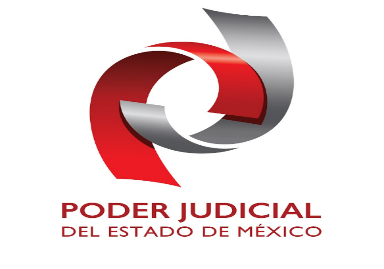 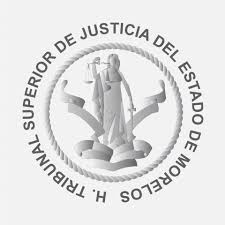 ANTECEDENTES 
JURISPRUDENCIALES
12
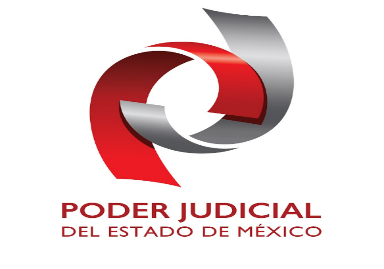 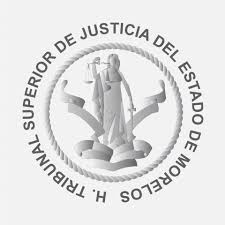 Las JCA, estuvieron en su nacimiento, bajo un escrutinio de juristas y de la propia SCJN, en lo referente a su naturaleza jurídica. La incógnita principal recaía en su naturaleza jurídica ¿administrativa o judicial? ¿Cuál era el carácter de las resoluciones de  estos órganos?

A este respecto, resalta un primer nivel de debate, el cual podemos sintetizar así: 
El Doctor Mario de la Cueva las considera tribunales de equidad; por el contrario, el Dr. Jorge Carpizo, en un estudio del tema, apreció que no son tribunales de equidad, que razonan su fallo, que no son transitorios ni sustituyen al legislador y al mismo tiempo les reconoció naturaleza sui generis, lo cuales razonable en virtud de que la naturaleza misma del derecho de trabajo es sui generis.
13
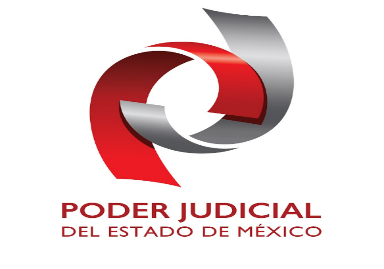 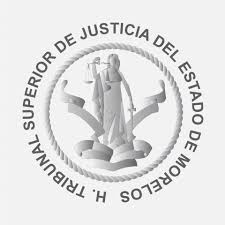 Cabe destacar dos momentos preponderantes para la SCJN, el primero, justo después de la promulgación de la Constitución de 1917; el otro, sería mediante una sentencia de amparo, en el año de 1924.
En 1918, la Corte llegó a la conclusión de que las JCA no eran tribunales de trabajo, pero sí autoridades contra cuyos actos procede el juicio de amparo. Asimismo, resolvió sobre su carácter público, señalando que “están facultadas para decidir los conflictos entre el capital y el trabajo, que tengan el carácter de actuales, de trabajo presente, y que surjan por la negativa de una de las partes contratantes a cumplir con sus compromisos”.











Tesis: “JUNTAS DE CONCILIACIÓN Y ARBITRAJE” (Quinta Época. Fuente: SJF. Tomo II. Página 772)
14
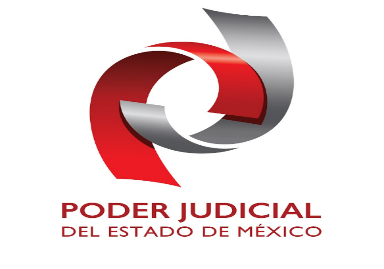 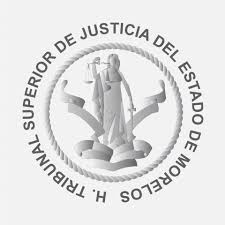 De la misma manera, se establece tajantemente su separación del orden judicial, al  considerar que “si se interpretaran las disposiciones constitucionales, relativas a ellas, en el sentido de que pudieran conocer de las demandas civiles, o mercantiles, procedentes de contratos de trabajo, dando el carácter de ejecutivo a sus resoluciones, dejarían de tener la calidad que su título les atribuye y se investirían de una jurisdicción que la Carta Fundamental sólo confiere a los poderes del orden judicial de la federación o de los Estados, en virtud del pacto federal”.

Así, durante esta primera etapa, parece más 
importante la concepción del derecho del trabajo 
como un mecanismo público que busca dirimir 
controversias desde una función meramente 
administrativa, que de problemas surgidos del 
incumplimiento a relaciones contractuales.
15
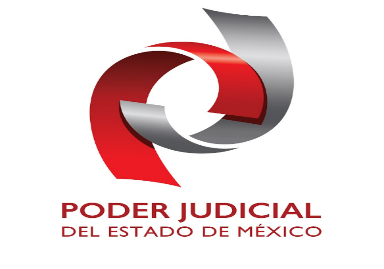 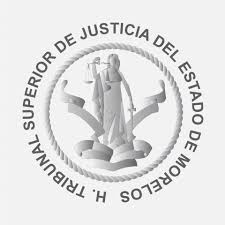 Esta manera de concebir a las juntas de conciliación y arbitraje, cambiaría rotundamente para 1924. Con posterioridad en 1924 y derivando de las amargas experiencias, la Suprema Corte de Justicia, decidió dar un giro de 180º grados en su concepción de los órganos laborales, determinando que tenían el carácter de autoridad competente en materia de trabajo, encontrándose en posibilidad de resolver toda clase de conflictos individuales y colectivos, y hacer valer sus determinaciones coactivamente; entonces, a partir de ese momento, se constituyeron en tribunales jurisdiccionales, con funciones idénticas a cualquier otro, pero especializados y sin encontrarse enclavados dentro del poder judicial.
16
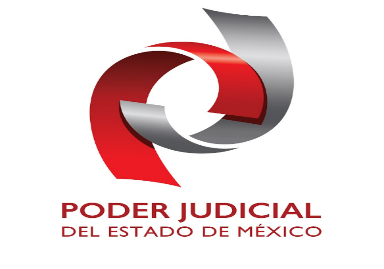 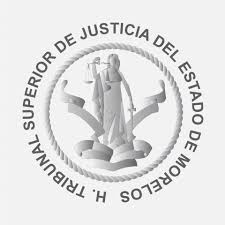 Este criterio de la Corte fue trascendental para los casi 100 años de vida de las JCA. El reconocimiento como tribunales especiales, con función jurisdiccional, podemos comprenderlo mejor desde los propios criterios del máximo órgano de justicia del país, entre otros, en el que se sostuvo que las JCA son verdaderos tribunales encargados de resolver todas aquellas cuestiones que tienen relación con el contrato de trabajo, en todos sus aspectos, bien sea colectivamente o en la forma individual, pues de no interpretarse en tal sentido la fracción XX del artículo 123 de la Constitución, las funciones de dichas juntas serían incompletas, pues los obreros tendrían que, en cada caso, ocurrir a los tribunales del orden común, para que les resolviesen cualquiera diferencia con los patronos y el espíritu de la Constitución ha sido evitar las tramitaciones dilatadas, sujetas a numerosos formulismos, para no causar una perturbación social.
Finalmente, es necesario resaltar la cercanía de las resoluciones de las juntas, con aquellas que expiden las autoridades judiciales, como se reconoció por la Cuarta Sala de la SCJN al sostener que las resoluciones de las juntas de conciliación y arbitraje, son verdaderas sentencias declaratorias de derecho y tienen la misma fuerza legal que una resolución dictada por un tribunal judicial; pues aunque se ha dicho que las juntas son Autoridades Administrativas, también se ha estimado que tienen atribuciones de autoridades judiciales, puesto que conocen y juegan dentro de un procedimiento establecido legalmente en relación con los conflictos de trabajo a que se refiere el artículo 123 constitucional.
17
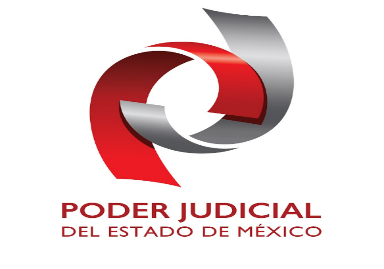 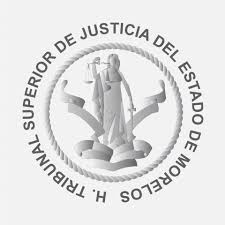 En la ejecutoria “La Corona”, la SCJN reconoció a las JCA facultades para resolver jurisdiccionalmente los conflictos de trabajo. En esa ejecutoria sostuvo que éstas no podían reputarse como tribunales especiales de los prohibidos por el artículo 13 de la CPEUM; por lo que válidamente se encontraban en aptitud para conocer de todos los conflictos de trabajo, individuales y colectivos, lo cual constituyó un parteaguas en la impartición de la justicia laboral que —hasta ese momento—, se encontraba circunscrita a dilucidar conflictos colectivos derivados de contratos que se encontraran vigentes.
18
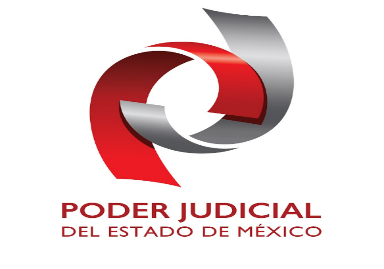 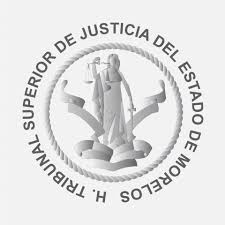 ANTECEDENTES 
NORMATIVOS
19
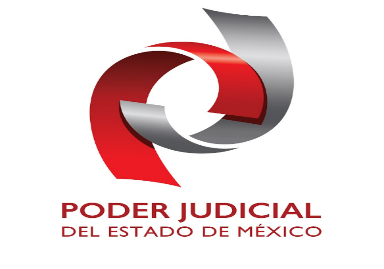 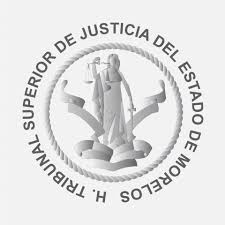 Con anterioridad a la promulgación de la CPEUM de 1917, la facultad para legislar en materia de trabajo correspondía a las entidades federativas, por lo que el Constituyente coetáneo estimó apropiado mantener dicha atribución en el ámbito local. La aplicación de la legislación laboral enfrentó adversidades, principalmente en industrias que abarcaban dos o más entidades federativas. 

El 6/IX/1929 se reformó el artículo 73, fracción X, 
de la CPEUM, y en ejercicio de esta facultad, el Congreso 
de la Unión expidió la LFT de 28/VIII/1931.

Posteriormente, se realizaron diversas reformas 
constitucionales en virtud de las cuales se 
reservó a la Federación conocer de los conflictos 
suscitados en las ramas industriales y de servicios, 
empresas y materias.
20
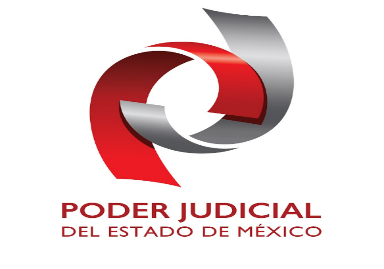 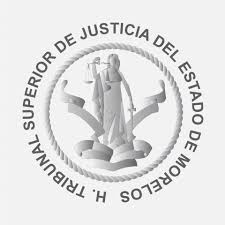 21
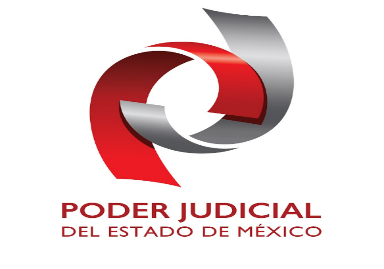 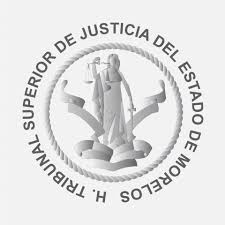 22
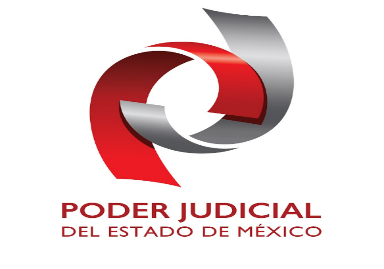 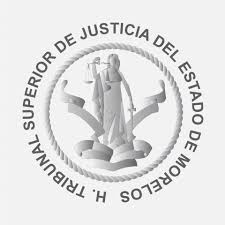 23
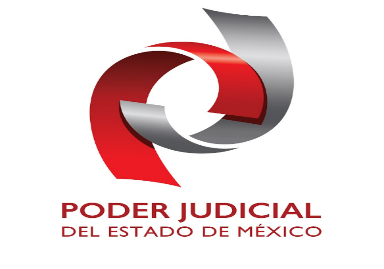 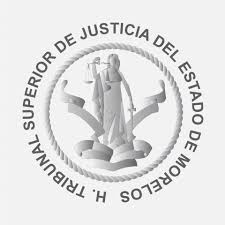 24
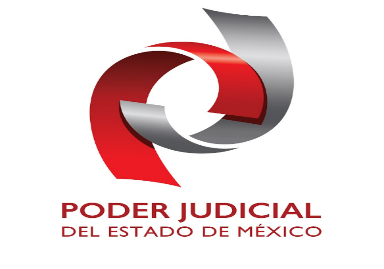 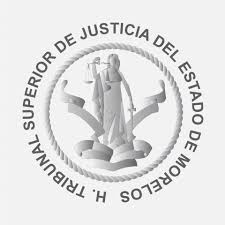 25
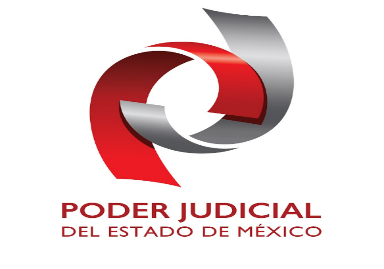 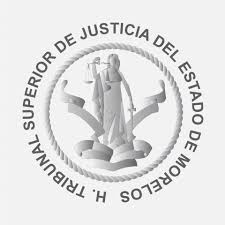 Como referencia histórica de la influencia de los criterios de la SCJN en la modificación del texto constitucional, resulta revelador el criterio sostenido en el año de 1969 por la Segunda Sala de la SCJN que lleva por rubro y datos de identificación: “INDUSTRIA MADERERA, LOS CONFLICTOS LABORALES RELACIONADOS CON LA NO, NO SON DE COMPETENCIA FEDERAL” (Cuarta Sala, Volumen 2, Quinta Parte, Séptima Época del SJF) el cual diera lugar que en la citada reforma constitucional se estableciera como competencia federal la industria maderera.
26
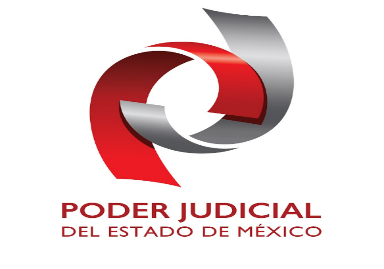 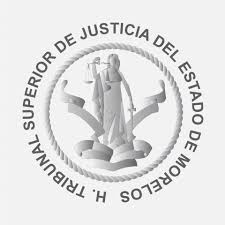 La distribución de competencias en el ámbito de la justicia laboral, descansó principalmente en lo dispuesto en el artículo 123, apartado A, fracciones XX y XXXI, de la CPEUM; ello en virtud de que en la referida fracción XX del citado artículo 123, se establecieron las JCA en los ámbitos federal y estatal, y en la diversa fracción XXXI del artículo en comento, se precisó el ámbito competencial de la autoridad federal, de modo que las materias no reservadas expresamente a su conocimiento, serían de la competencia de las autoridades locales.
27
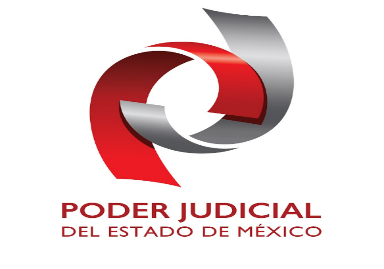 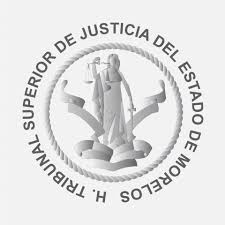 Luego, con la reforma constitucional de 24/II/2017, se reformaron los artículos 107, fracción V, inciso d), y 123, apartado A, fracciones XVIII, XIX, XX, XXI y XXVII, inciso b); adicionándose además a este último precepto la fracción XXII-bis y el inciso c) a su fracción XXXI.
28
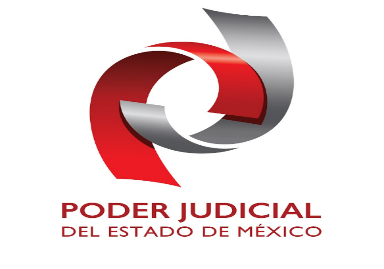 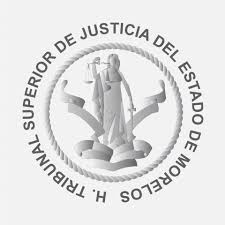 Tema 1. Contexto social e internacional de la reforma laboral

1.1 Factores económicos, sociales e históricos en los que se presenta la reforma labora La concepción del derecho del trabajo ha variado en el tiempo. Especialmente hace 40 años.

Agunos Antecedentes 

Durante el mandato del Presidente de México Gustavo Díaz Ordaz 1964-1970 crece la economía en nuestro país, lo que no fue suficiente para los movimientos urbanos y obreros que buscaban mejores condiciones económicas. 

El 1o de Abril de 1970 se publica en el Diario Oficial la Ley Federal del Trabajo, en el periodo del Presidente Díaz Ordaz, después de los sucesos del 68, incluye una serie de prestaciones para los trabajadores.
29
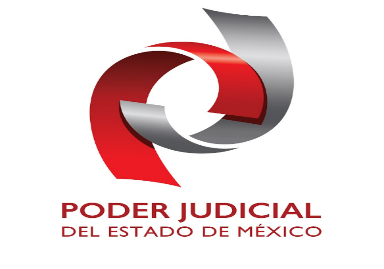 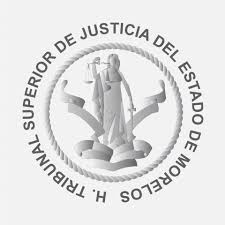 FACTORES ECONÓMICOS, SOCIALES E HISTÓRICOS EN LOS QUE SE PRESENTA LA REFORMA LABORAL
LEY FEDERAL DEL TRABAJO
01 DE ABRIL DE 1970
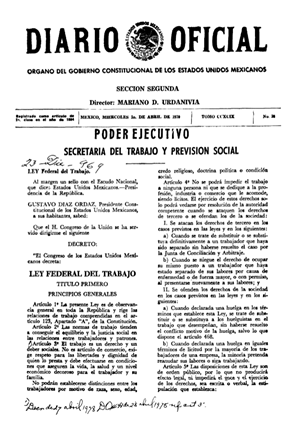 30
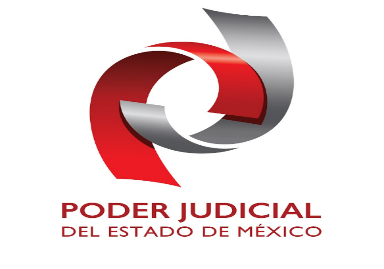 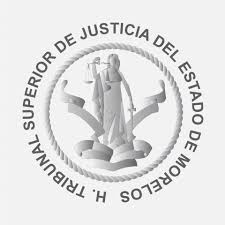 El contenido de la Ley Federal del Trabajo de 1970 comprende toda la temática laboral y previsión social: 
los principios generales del ámbito de aplicación, 
la libertad de trabajo, 
la igualdad laboral, 
la irrenunciabilidad de derechos, 
la preferencia para los trabajadores mexicanos, 
los conceptos patrón, representante del patrón, 
criterios de supletoriedad y de interpretación, 
las relaciones individuales de trabajo, su temporalidad, suspensión, rescisión, 
condiciones de trabajo, 
normas protectoras al salario, 
participación de utilidades, 
derechos y obligaciones de trabajadores y patrones, 
trabajos especiales, 
relaciones colectivas, 
reglamentación sobre autoridades de trabajo, 
normas, principios e instituciones del derecho procesal del trabajo.
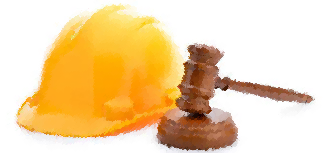 31
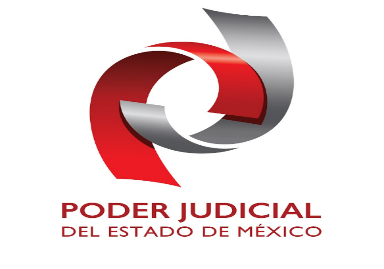 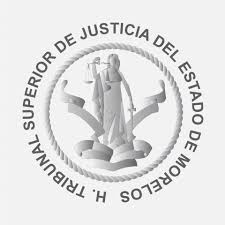 FACTORES ECONÓMICOS, SOCIALES E HISTÓRICOS EN LOS QUE SE PRESENTA LA REFORMA LABORAL
32
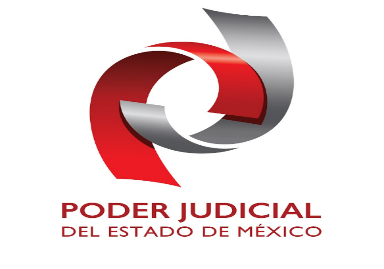 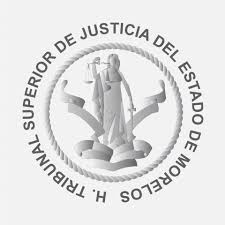 FACTORES ECONÓMICOS, SOCIALES E HISTÓRICOS EN LOS QUE SE PRESENTA LA REFORMA LABORAL
33
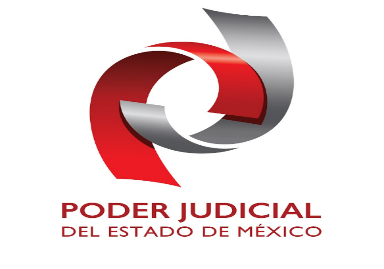 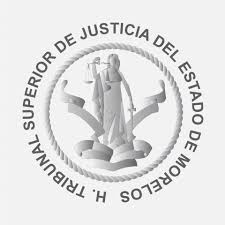 FACTORES ECONÓMICOS, SOCIALES E HISTÓRICOS EN LOS QUE SE PRESENTA LA REFORMA LABORAL
34
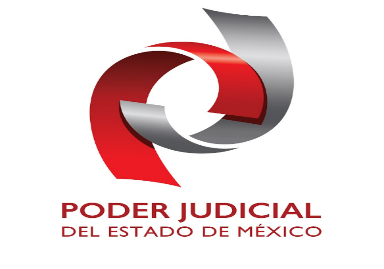 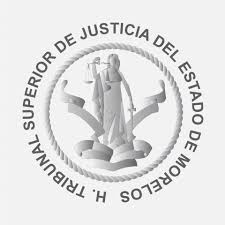 i) Prohibición (negaba asociación), ii) Tolerancia (coalición, asociación profesional o huelga)  iii) Reconocimiento (regulación y protección de trabajadores)  y iv) flexibilización (crisis del Estado interventor, liberalización de economías y soberanía nacional)
Nueva interpretación crítica de la historia contemporanea del derecho del trabajo, conretamente en la segunda mitad del siglo XX.

i) La era de la prohibición: En el caso de México, podemos encontrar algunos antecedentes de la era de la prohibición en el Código Penal de 1872, el cual, siguiendo el espíritu francés, impuso a aquellos que cerraran una negociación, un confinamiento de ocho días y una multa por la realización de tal acto. Aunque también es justo señalar que tal y como sostiene el profesor Mario de la Cueva, México no recorrió la era de la prohibición y entró inmediatamente a la era de la tolerancia, ya que figuras tales como la asociación profesional y la huelga no se encontraban prohibidas. Aunque también es cierto que durante la segunda parte del siglo XIX la industria mexicana era incipiente.
35
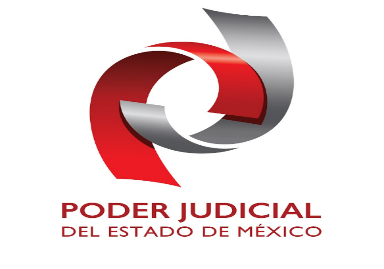 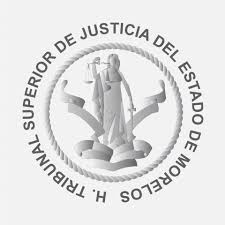 ii) Tolerancia (coalición, asociación profesional o huelga): La característica de la era de la tolerancia es que durante ésta se permitió el desarrollo de las actividades sindicales, ya sea por medio de la coalición o bien por medio de la asociación profesional, o la huelga. consagra la etapa de libertad de coalición, la cual trajo consigo la libertad de asociación profesional, la licitud de la huelga y la posibilidad de celebrar contratos colectivos de trabajo. 

iii) Reconocimiento (regulación y protección de trabajadores) En dicha era, las naciones empiezan no sólo a dictar normas en torno a las relaciones individuales y colectivas, sino que también dicha legislación suele ser en beneficio de los trabajadores, reconociendo y protegiendo los derechos de éstos. Por ejemplo, al reconocerse la personalidad jurídica de los sindicatos se posibilitó la realización de contratos colectivos de trabajo, de tal manera que ahora el sindicato puede contar con personalidad jurídica que le permite poder reclamar el cumplimiento de dichos contratos.
36
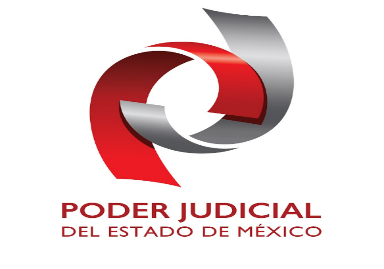 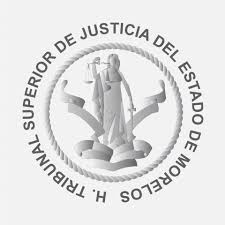 En el caso de México, la era de la reglamentación se inicia a partir de la Constitución de 1917 —y en especial con su artículo 123—. Es en esta carta federal en donde el derecho del trabajo se constituye como una parte de las garantías sociales. Se reconocen los aspectos relativos tanto al derecho individual como al colectivo del trabajo. En la Constitución mexicana y posteriormente en las leyes del trabajo de 1931 y de 1970, se reconoce y se reglamenta el derecho a un trabajo con una remuneración justa, el derecho a la estabilidad laboral, el derecho de poder formar coaliciones o sindicatos, el derecho de negociar colectivamente y, entre otras cosas, el derecho a la huelga. 

Lo cierto es que esta serie de fenómenos son los que a nivel internacional se conocen como la flexibilización de las relaciones laborales, constituyéndose, a nuestro parecer, en una nueva era del derecho del trabajo, en cuanto que ha venido a revolucionar el modelo tradicional de relaciones laborales producción de la denominada “era de la reglamentación”.
37
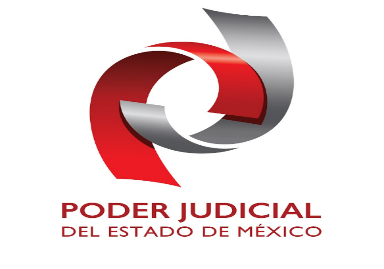 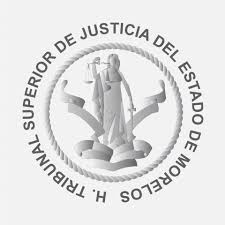 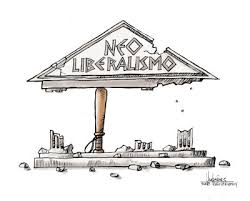 En la época neoliberal, la política de cooperación que los sindicatos mantuvieron con el Estado sufre un fuerte cambio, de cierta negociación controlada se pasa a un control sin negociación. Esta situación se presentó, por ejemplo, en los canales institucionales de determinación de los salarios mínimos, en los que predomina la voz del Estado en la determinación de los mismos. 

1.3 La modernización de la justicia  laboral en América Latina
 
El trabajo decente es un elemento que forma parte del orden jurídico laboral mexicano. Este concepto fue incorporado a la terminología del derecho del trabajo por la OIT en los años noventa.
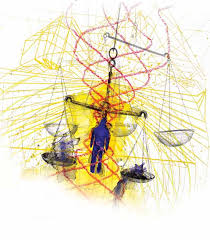 38
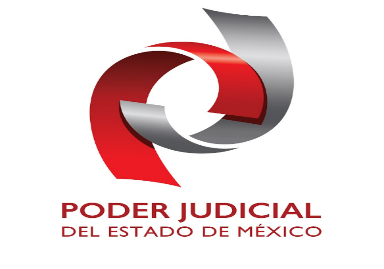 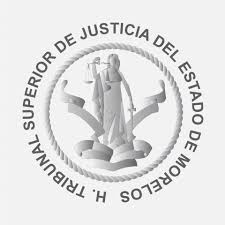 El concepto del trabajo decente significa contar con trabajo suficiente, a efecto de que cada persona cuente con acceso a las oportunidades para obtener ingresos; ese concepto se estima favorable al desarrollo económico y social en el que se harían realidad el empleo, los ingresos, la protección social y los derechos de los trabajadores. 

El programa de Trabajo Decente es el enfoque programático equilibrado e integrado para la consecución de los objetivos de un empleo pleno, productivo  y de trabajo decente  para todos los planos: 1. Normas y derechos en el trabajo; 2. Creación de empleo y desarrollo empresarial. 3; Protección Social; 4. Gobernanza y diálogo social.
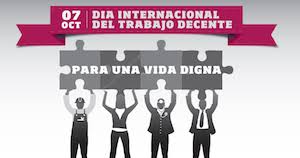 39
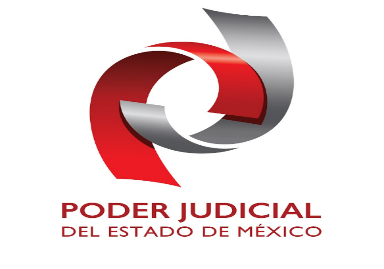 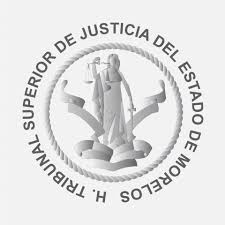 1. CONTEXTO SOCIAL E INTERNACIONAL DE LA REFORMA LABORAL
ORGANISMOS INTERNACIONALES EN MATERIA LABORAL
40
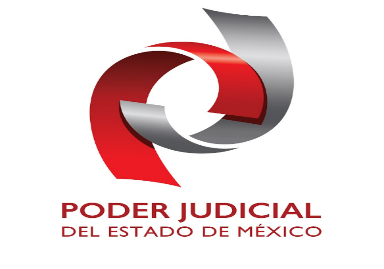 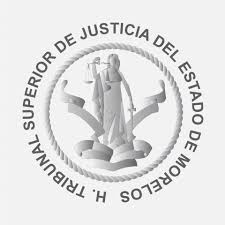 La Declaración Universal de Derechos Humanos fue adoptada por la Asamblea General de la ONU mediante su resolución 217 A (III) del 10 de diciembre de 1948. Conviene destacar algunos rasgos de la Declaración: a) se propone el propio texto como el “ideal común de la humanidad”; b) se señalan los sujetos o individuos, al establecer como destinatarios mediante la fórmula: “para que individuos, instituciones pueblos y naciones”; c) se mencionan los medios para lograr su pretensión de universalidad: “promuevan la educación y enseñanza para su respeto”; d) se hace referencia a la actualización permanente: a través de“que se aseguren me- didas progresivas”; e) se menciona su ámbito espacial de aplicación: “en el plano interno e internacional”, que incluiría entonces, a los pueblos, Estados y a los territorios bajo su jurisdicción. La emisión de la Declaración supuso la universalización del derecho humano al trabajo, plasmado fundamentalmente en su artículo 23 en referencia al 24.
41
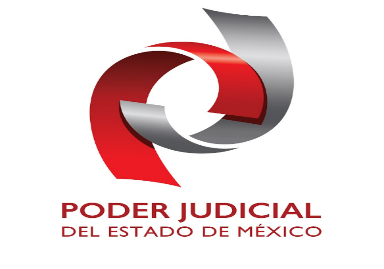 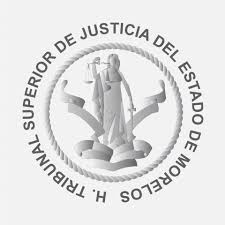 Artículo 23. (1) Toda persona tiene derecho al trabajo, a la libre elección de su trabajo, a condiciones equitativas y satisfactorias de trabajo y a la protección contra el desempleo. (2) Toda persona tiene derecho, sin discriminación alguna, a igual salario por trabajo igual. (3) Toda persona que trabaja tiene derecho a una remuneración equitativa y satisfactoria, que le asegure, así como a su familia, una existencia conforme con la dignidad humana y que será completada, en caso necesario, por cualesquiera otros medios de protección social. (4) Toda persona tiene derecho a fundar sindicatos y a sindicarse para la defensa de sus intereses. 

Artículo 24. Toda persona tiene derecho al descanso, al disfrute del tiempo libre, a una limitación razonable de la duración del trabajo y a vacaciones periódicas pagadas.
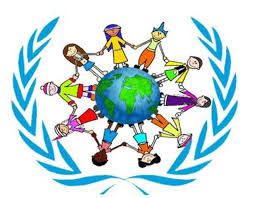 42
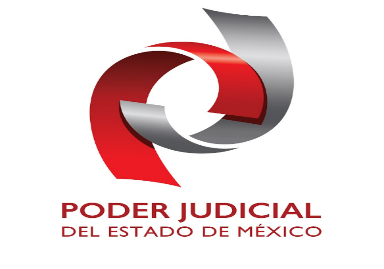 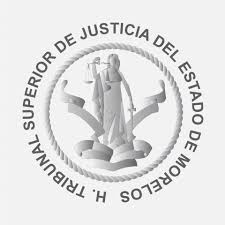 La Declaración de la ONU sobre el Progreso y el Desarrollo en lo Social y su Aplicación 

En vinculación con el trabajo, el artículo 6 establece que el desarrollo social exige, garantizar a toda persona el derecho a trabajar y a elegir empleo libremente, y reafirma que el progreso y el desarrollo en lo social exigen un trabajo productivo y socialmente útil de todos los miembros de la sociedad, de conformidad con los derechos humanos y las libertades fundamentales, los principios de justicia y de función social de la propiedad; finalmente se excluya toda forma de explotación y se establezcan condiciones para una auténtica igualdad. 

La protección del trabajo se extiende a su dimensión colectiva al reconocerse en el artículo 20 la libertad de asociación para todos los trabajadores, a formar otras organizaciones de trabajadores, los derechos de negociación colectiva, de huelga; promover mayor participación de los sindicatos en el desarrollo económico y social; la participación efectiva de todos los miembros de los sindicatos en la decisión de las cuestiones económicas y sociales que atañen a sus intereses; así como el mejoramiento de las condiciones de higiene y de seguridad de los trabajadores, disponiendo de la tecnología, y el desarrollo legislativo pertinentes, y muy importante, la garantía de condiciones materiales para la aplicación de tales medidas, la limitación de las horas de trabajo y la adopción de medidas para el desarrollo de relaciones laborales armoniosas.
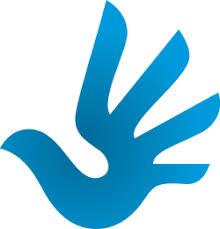 43
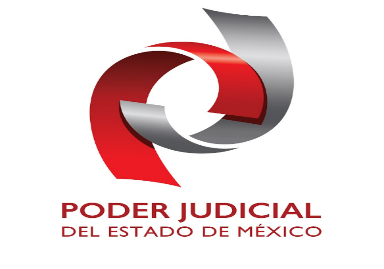 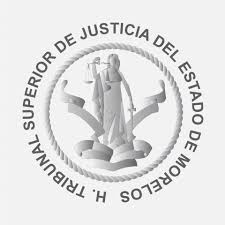 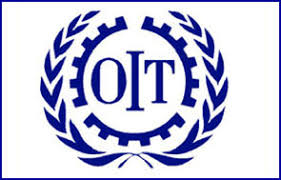 Mantiene varios principios:

El trabajo no es una mercancía.

La libertad de asociación es una condición indispensable para el progreso.

La pobreza constituye peligro para la prosperidad.

Protección a la negociación libre de Contrato Colectivo de Trabajo.

Protección a la vida, salud, infancia y maternidad.

Garantías de igualdad de oportunidades.
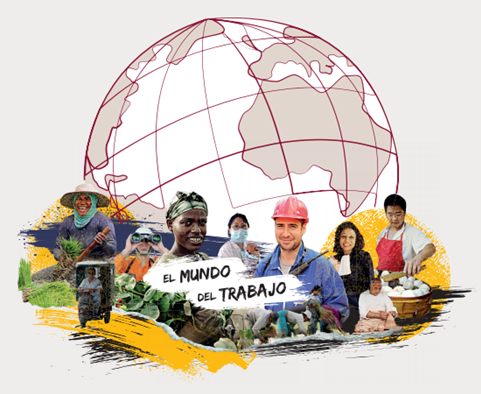 44
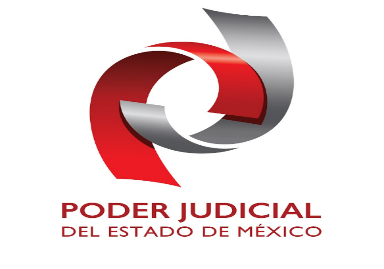 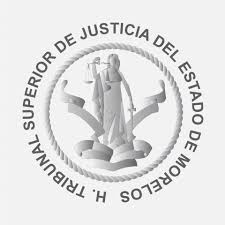 CONFERENCIA INTERNACIONAL DEL TRABAJO
Las políticas generales de la OIT son dictadas por la Conferencia Internacional del Trabajo, que se lleva a cabo en junio, en Ginebra, Suiza. 

Reúne a delegados de gobiernos, trabajadores y empleadores de los Estados miembros de la OIT.

Establece y adopta normas internacionales del trabajo y es un foro para la discusión de cuestiones sociales y laborales fundamentales
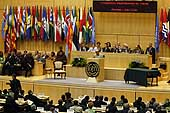 45
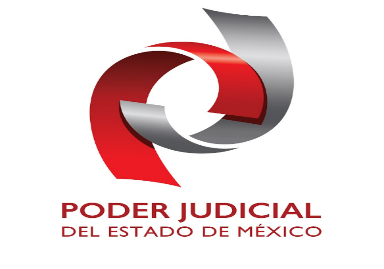 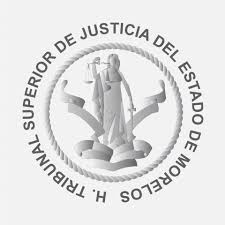 CONFERENCIA INTERNACIONAL DEL TRABAJO
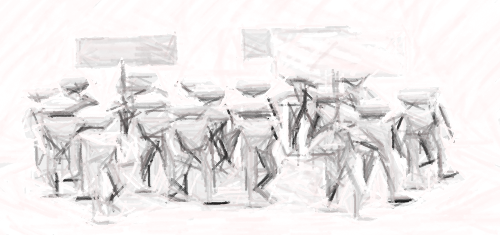 La declaración de la Organización Internacional del Trabajo relativa a los principios y derechos fundamentales en el trabajo, adoptada por la Conferencia Internacional del Trabajo en 1998, consagró como convenios fundamentales y, por tanto, como derechos humanos, los siguientes: 

La libertad de asociación y la libertad sindical (Convenio número 87) y el reconocimiento efectivo del derecho de negociación colectiva (Convenio número 98)

La eliminación de todas las formas de trabajo forzoso u obligatorio (Convenios número 29 y 105);

La abolición efectiva del trabajo infantil (Convenios número 138 y 182); y

La eliminación de la discriminación en materia de empleo y ocupación (Convenios número 100 y 111).
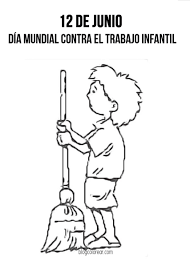 46
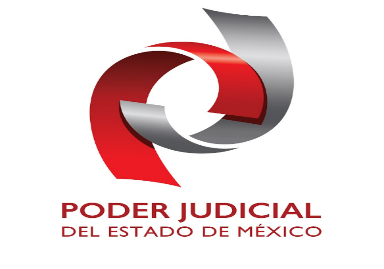 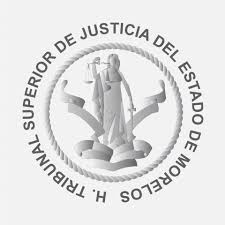 CONFERENCIA INTERNACIONAL DEL TRABAJO
En las condenas al Estado mexicano: 

Se desatacan las sesiones 104° y 105° (2015 y 2016) de la CIT, relacionadas con el cumplimiento del Convenio sobre la libertad sindical y la protección del derecho de sindicación, número 87.

La Comisión de Aplicación de Normas de la CIT pidió al Gobierno mexicano:

Cumplir con la obligación legal de publicar los registros y estatutos sindicales por las Juntas Locales de Conciliación y Arbitraje de todo el país.

Identificar las reformas legislativas que impidan el registro de sindicatos que no demuestren el apoyo de la mayoría de los trabajadores que pretenden representar a través de un proceso de elección democrático (es decir, los llamados sindicatos de protección).

Posibilidad de pluralismo sindical en las dependencias del Estado y posibilidad de reelección de los dirigentes sindicales.

Derecho de elegir libremente a los representantes sindicales.

Imparcialidad en el funcionamiento de las Juntas de Conciliación y Arbitraje.

En la sesión 106° (2017) de la CIT, se tomó nota de la reforma constitucional en materia laboral.
47
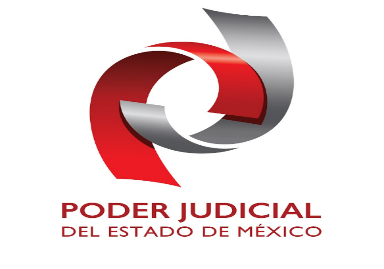 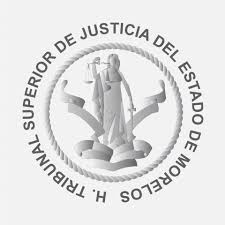 1.1. Implicaciones de la reforma laboral, bases constitucionales
         Política sindical, contratación colectiva y simulación
Contratos de protección. No existe libertad para negociar las relaciones colectivas de trabajo. Conveniencia empresarial
En algunas empresas existen  sindicatos blancos que “ofrecen” a las empresas CCT que favorecen solamente a estas. Así lo define la jurisprudencia de la 5ta época.  SINDICATOS BLANCOS. Cuando se dice que un sindicato se ha formado sólo para servir los intereses del patrón, a ello equivale el calificativo de "blanco".
Disminución de contratos-ley. Demora en recuentos sindicales para titularidad de CCT.
La gestión sindical (6 dirigentes de la CTM)

i) Nulidad de democracia; ii) Restricción a la libertad de sindicación; iii) Intimidación mediante tomas de nota y cláusula de exclusión; y, iv) Respaldo a decisiones gubernamentales. Existen 2831 sindicatos federales.
El objetivo de los sindicatos: i) Asumir obligaciones de la CPEUM y legales en protección de sus agremiados; ii) abandonar prácticas, deben legitimar su actuación frente a la sociedad.

Para el Centro Federal se pedirá eficacia normativa y cumplir los principios de certeza, independencia, legalidad, imparcialidad, confiabilidad, eficacia, objetividad, profesionalismo, transparencia y publicidad.
48
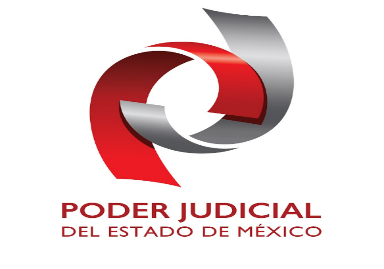 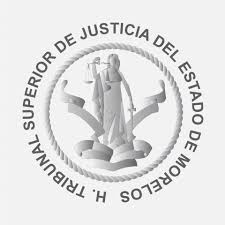 1.2. Contrato de protección.
Se denomina “contrato de protección” al contrato colectivo firmado por el patrón con un sindicato a espaldas de los trabajadores, intercambiando dinero y prebendas de diverso tipo para conseguir discrecionalidad en el manejo de las relaciones laborales. Esta práctica le garantiza además a la empresa, de ser necesario, la posibilidad de eludir por algún tiempo una exigencia real de negociación colectiva por parte de un sindicato verdaderamente representativo, quien en tal caso deberá recurrir a un difícil y tortuoso proceso de demanda por pérdida de titularidad del contrato en contra del sindicato originalmente contratante, en el que muchas veces pierden el empleo los que apoyan la auténtica sindicalización. Por lo general, el contenido de los “contratos de protección” reproduce en lo esencial lo dispuesto en la legislación laboral por lo que no cumple con su propósito fundamental: el mejoramiento de las condiciones de trabajo de acuerdo con las particularidades de la empresa y la fuerza de trabajo.
49
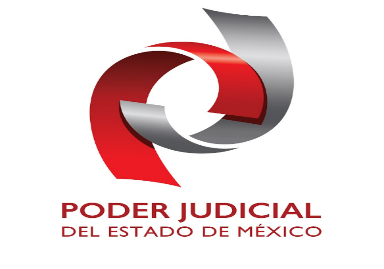 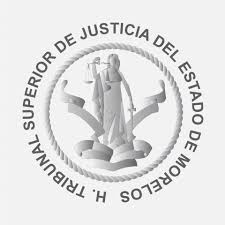 La firma de “contratos de protección” es posible por la existencia de una red de complicidades entre dirigencias sindicales, autoridades laborales y empresas. El primer paso se da al otorgar la autoridad el registro a un sindicato espurio que en lugar de representar a los trabajadores lucra con el ejercicio de los derechos colectivos. Muchas veces estos sindicatos están afiliados a las centrales por lo que reciben su registro en condiciones de privilegio. El sindicato -también denominado como de “membrete” o “fantasma”- ofrece “protección” al empleador, quien le reconoce la titularidad del contrato colectivo, depositado ante la autoridad laboral. En ocasiones esta práctica tiene lugar incluso antes de que la empresa comience a operar y de que se contrate a los trabajadores. Estos últimos desconocen tanto la existencia del sindicato como del contrato colectivo.
¿QUÉ SON LOS SINDICATOS BLANCOS?

SINDICATOS BLANCOS. Cuando se dice que un sindicato se ha formado sólo para servir los intereses del patrón, a ello equivale el calificativo de "blanco". 805721. . Cuarta Sala. Quinta Época. Semanario Judicial de la Federación. Tomo XCVIII, Pág. 1588.
50
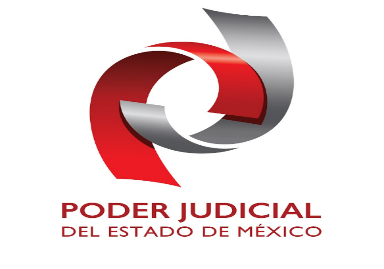 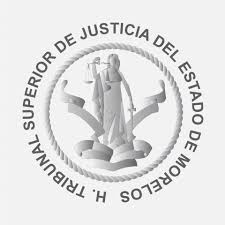 1.3. Derecho colectivo de trabajo
El 24/II/17 se publicó en el DOF la adición del segundo párrafo de la fracción XVIII, del cuarto párrafo de la fracción XX, y de la diversa fracción XXII bis del apartado A del artículo 123 de la CPEUM, para regular las bases de uno de los pilares fundamentales que conforman la trilogía del derecho colectivo del trabajo en nuestro país; a saber, el contrato colectivo de trabajo que junto con el sindicato y el derecho de huelga integran aquélla.

Es importante recordar que la CPEUM, promulgada por el Poder Constituyente de 1917, aseguró el derecho de asociación profesional al reconocer en la fracción XVI de su artículo 123 la prerrogativa de todo mexicano perteneciente al sector laboral a coaligarse en defensa de sus respectivos intereses, formando sindicatos y asociaciones profesionales cuya finalidad no podía realizarse sin un conjunto de normas reguladoras de la vida en el trabajo y protectoras de los trabajadores, mejorando, hasta donde fuera posible, sus condiciones de trabajo. En este sentido la mayoría de los trabajadores probablemente están de acuerdo en que la tarea más importante de un sindicato consiste en negociar con el empleador.
51
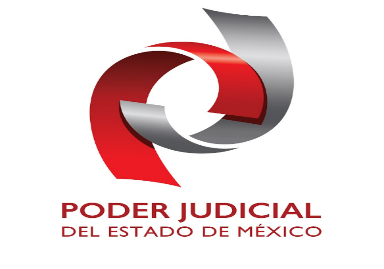 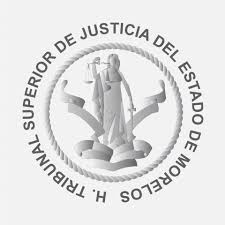 El contrato colectivo es un instrumento que armonizará ambos intereses, tanto del patrón  como de los trabajadores, y que fuera el resultado de las discusiones entre los representantes de ambos sectores (etapa de negociación) y se aceptara como ley del grupo, a la que todos debían someterse. Este instrumento se denominó contrato colectivo de trabajo, para diferenciarlo del individual que se elaboraba para cada trabajador en particular, su denominación, derivó del arraigo e inercia del Derecho Civil en México que sólo utilizaba términos de instituciones ya conocidas y acuñadas desde la época romana, aun cuando se refiriera a fenómenos nuevos, como ocurre con las figuras propias del derecho laboral.
52
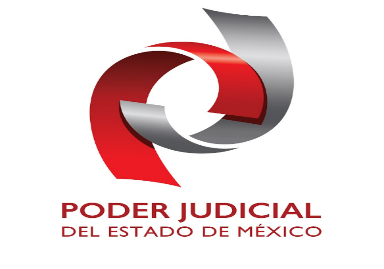 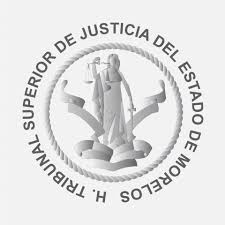 Dentro del marco jurídico aplicable a las negociaciones colectivas previas a la suscripción de un contrato colectivo, se pueden citar dentro de los instrumentos internacionales más importantes los convenios de la OIT números 87 y 98.
53
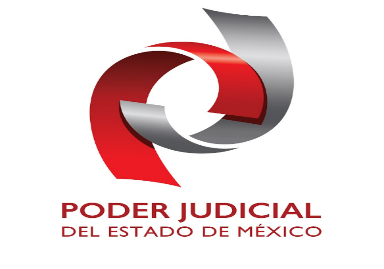 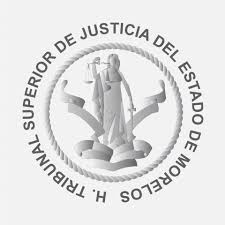 1.4. La reforma laboral, un paradigma garante de los derechos humanos
Con base en las diversas teorías jurídicas, económicas, sociales y de poder, se construyen paradigmas (formas de observar la realidad), cuya trascendencia  versa en la interpretación que tendrá el operador jurídico de los hechos puestos a su consideración. 

De esa manera, los principios expuestos en la Constitución Federal, constituirán la base interpretativa sobre la cual versarán los conflictos laborales. Aspecto que sin lugar a dudas deberá de resolver el juez, a través de métodos para la solución de conflictos acordes con los paradigmas vigentes.

Justicia social.
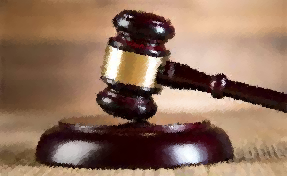 54
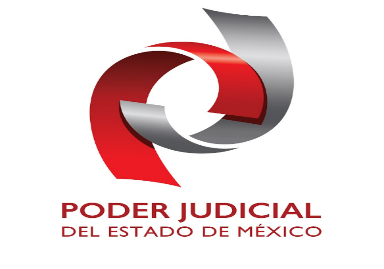 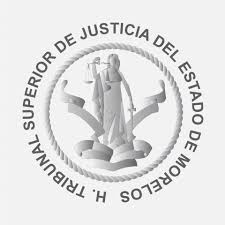 El artículo 123, apartado A, fracción XX, de la Constitución Federal establece que la resolución de las diferencias o los conflictos entre trabajadores y patrones estará a cargo de los tribunales laborales del Poder Judicial de la Federación o de las entidades federativas, cuyas sentencias y resoluciones deberán observar los principios de:
55
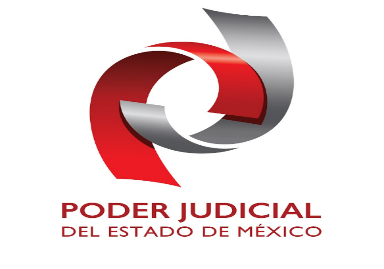 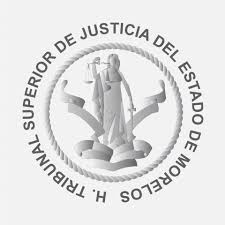 1.5. Panorama de la justicia laboral en los últimos años
56
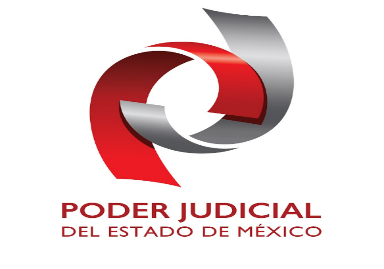 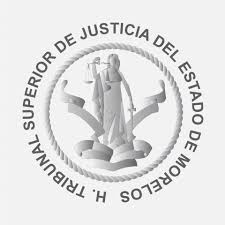 2. ELEMENTOS DEL DERECHO FUNDAMENTAL DE ACCESO EFECTIVO EN LA IMPARTICIÓN DE JUSTICIA
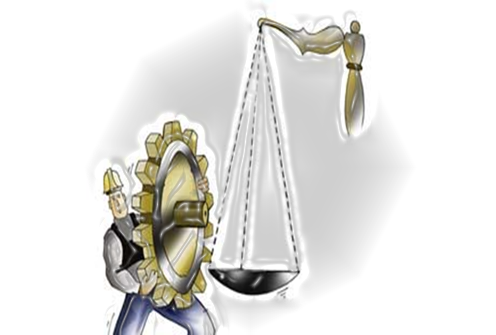 57
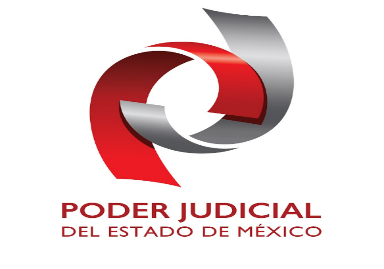 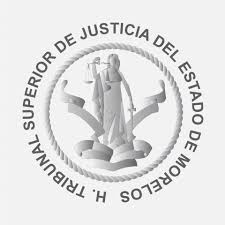 58
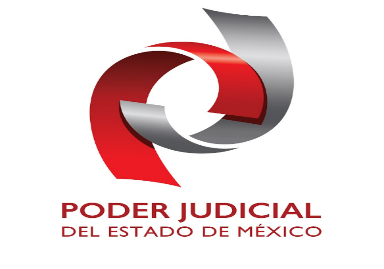 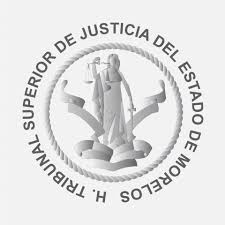 PANORAMA DE LA JUSTICIA LABORAL EN LOS ÚLTIMOS AÑOS
Diagnóstico del CIDE
La justicia laboral de todos los días es vista por empleadores, empleados, gerentes, organismos empresariales, sindicatos, abogados, operadores y funcionarios, como complicada, distante, incierta, poco confiable y propicia para actividades desviadas o abiertamente corruptas. 

 La estructura tripartita de las juntas contribuye a la percepción de éstas como mecanismos parciales de resolución.

Tanto los interesados como los operadores coinciden en señalar que el número elevado de asuntos genera que la misma sea cada día más lenta, distante del conflicto que le dio origen y con una resolución poco satisfactoria para las partes. 

Los operadores y expertos apuntan que la fase conciliatoria de los procedimientos contenciosos obrero-patronales se ha convertido en un simple requisito que difícilmente resuelve algún asunto por la vía de la mediación.

Un número muy importante de los asuntos que inciden en las cargas de trabajo de las juntas, no tienen una naturaleza litigiosa, obrero-patronal, con lo cual distraen a las juntas de la labor para la que fueron diseñadas (conflictos colectivos y funciones registrales).
59
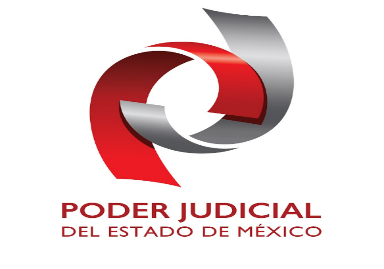 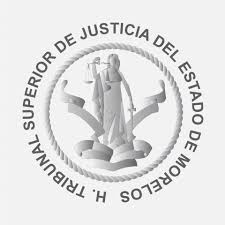 PANORAMA DE LA JUSTICIA LABORAL EN LOS ÚLTIMOS AÑOS
Conclusiones y propuestas del CIDE
Las Juntas de Conciliación y Arbitraje son la institución responsable de impartir la justicia laboral. 

Existe un consenso relativamente amplio respecto a que su desempeño actual no es idóneo y que presentan graves problemas de operación.

Resulta impostergable revisar de manera seria, documentada y rigurosa su diseño para proponer soluciones de fondo, al mismo tiempo que se pueden tomar medidas inmediatas para avanzar en su profesionalización, proteger a trabajadores en condiciones de vulnerabilidad y eliminar áreas de discrecionalidad que hoy existen y a menudo se convierten en focos de corrupción. 

Una de las primeras tareas sería revisar la estructura tripartita de las Juntas y su eventual incorporación a los poderes judiciales.
60
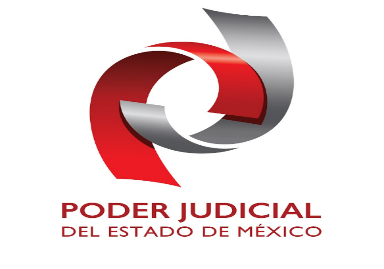 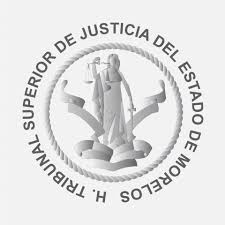 2.1 Rasgos del proceso de reforma constitucional
61
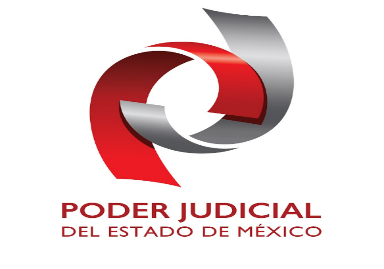 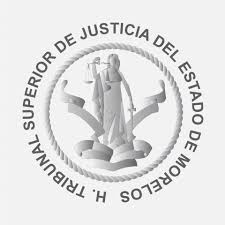 RASGOS DEL PROCESO DE REFORMA CONSTITUCIONAL
Diagnósticos del sistema de justicia
62
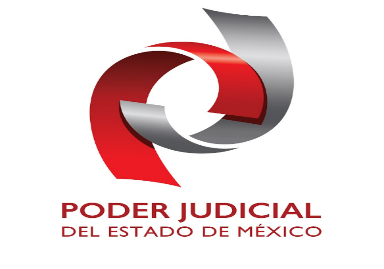 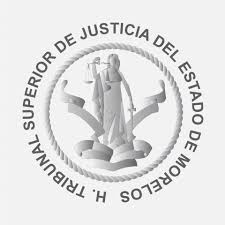 RASGOS DEL PROCESO DE REFORMA CONSTITUCIONAL
Contrario a la orientación de la Consejería Jurídica, se envían 2 iniciativas por el Ejecutivo al Senado:

Artículos 107 y 123 de la Constitución Política de los Estados Unidos Mexicanos.

Diversos artículos de la Ley Federal del Trabajo.
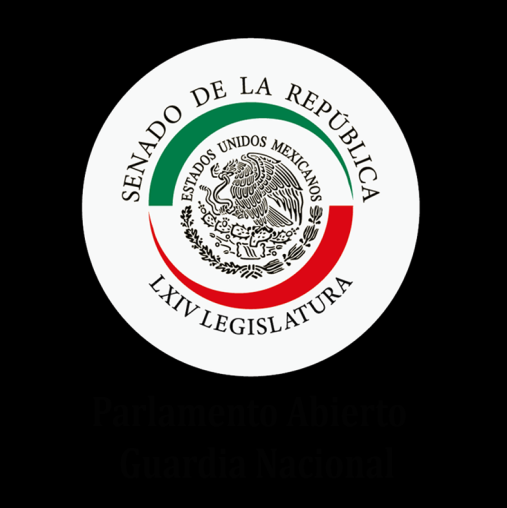 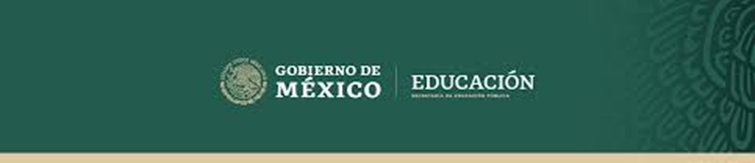 63
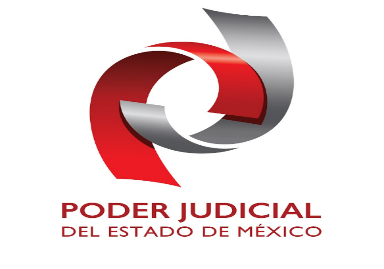 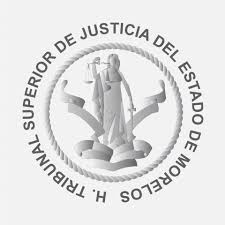 RASGOS DEL PROCESO DE REFORMA CONSTITUCIONAL
Sin mucha claridad, los factores para la iniciativa fueron:

Las quejas y recomendaciones que realizó la Organización Internacional del Trabajo (OIT) al gobierno mexicano.

Queja 2694 ante la OIT, presentada el 5 de febrero de 2009, por :

La Federación Internacional de Trabajadores de las Industrias Metalúrgicas (FITIM) apoyada por la Confederación Sindical Internacional (CSI), el Sindicato Independiente de Trabajadores de la Universidad Autónoma Metropolitana (SITUAM), el Sindicato de Trabajadores de la Industria Metálica, Acero, Hierro, Conexos y Similares (STIMAHCA), el Sindicato Nacional de Trabajadores Mineros, Metalúrgicos y Similares de la República Mexicana y el Sindicato de Telefonistas de la República Mexicana (STRM).
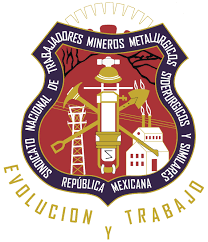 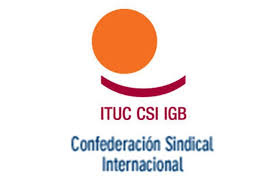 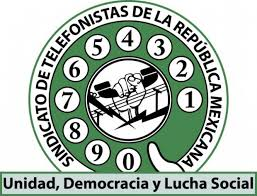 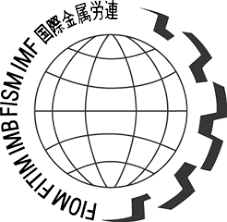 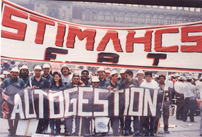 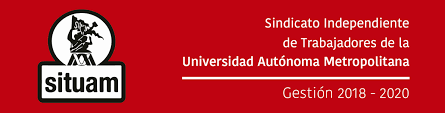 64
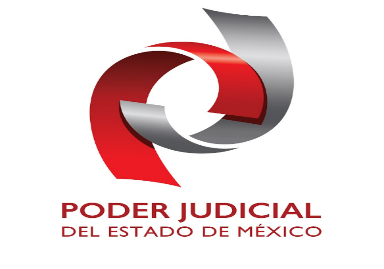 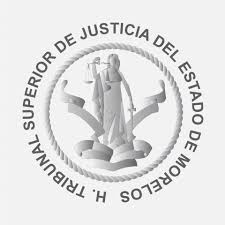 RASGOS DEL PROCESO DE REFORMA CONSTITUCIONAL
En junio de 2015, la Organización Internacional del Trabajo recomendó examinar lo relativo a la aplicación de la legislación laboral y sindical, específicamente:
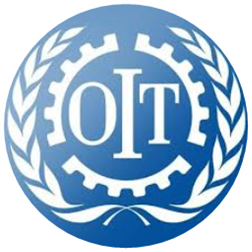 Las cuestiones relativas a las cláusulas de seguridad sindical «de exclusión» declaradas inconstitucionales por la Corte Suprema que pueden conducir a ciertas situaciones contempladas en la queja.

Las cuestiones relativas a la representatividad mínima de las organizaciones sindicales para negociar colectivamente, y 

La alegada falta de imparcialidad de las Juntas de conciliación y arbitraje y la alegada excesiva duración de sus procedimientos.
65
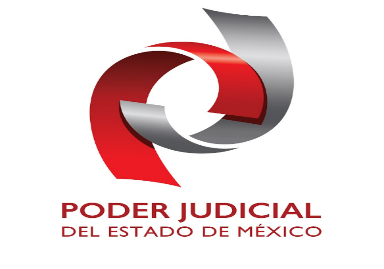 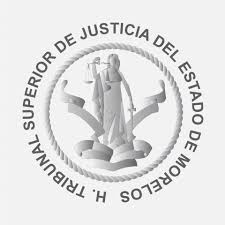 RASGOS DEL PROCESO DE REFORMA CONSTITUCIONAL
Otros factores que incidieron fueron:

Reclamos de organizaciones sindicales de Estados Unidos, la Unión Europea y Latinoamérica.

Acuerdo Transpacífico de Cooperación Económica (TPP).

Declaración del representante de la Federación Estadounidense del Trabajo y Congreso de Organizaciones Industriales, ante Comité de la OIT (junio de 2015).
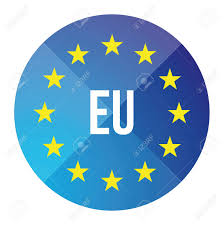 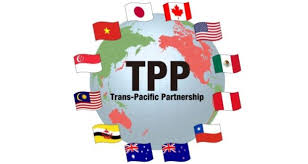 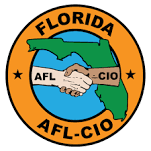 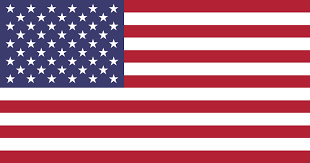 66
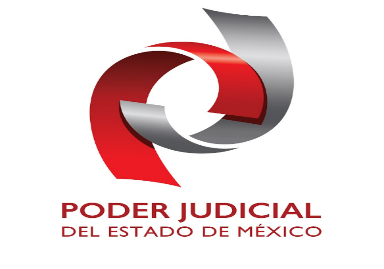 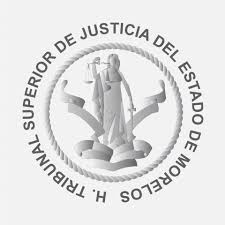 TELEOLOGÍA
67
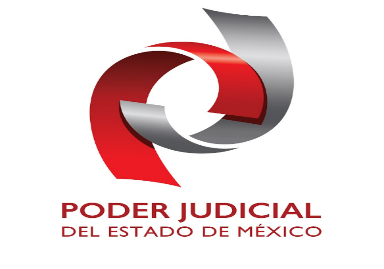 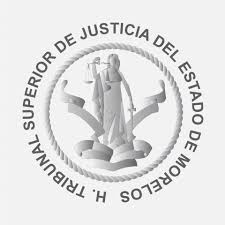 El artículo 17, párrafos primero y segundo de la CPEUM, consagra dos importantes Derechos Fundamentales, los cuales, son pilares de nuestro sistema de impartición de justicia: 







Estos pueden definirse como las prerrogativas que toda persona tiene para que dentro de los plazos y términos que fijen las leyes, pueda acceder de manera expedita a tribunales independientes e imparciales, a plantear una pretensión o a defenderse de ella, con el fin de que a través de un proceso en el que se respeten ciertas formalidades esenciales, se decida sobre la pretensión o la defensa y, en su caso, se ejecute esa decisión.
68
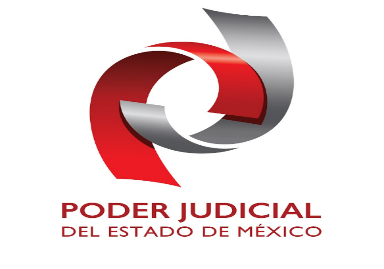 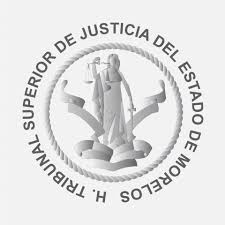 De esta manera, el acceso a la tutela jurisdiccional comprende tres etapas, a las que corresponden tres derechos que lo integran: 

una previa al juicio, a la que atañe el derecho de acceso a la jurisdicción;
otra judicial, a la que corresponden las garantías del debido proceso legal; y, 
una posterior al juicio, que se identifica con la eficacia de las resoluciones emitidas con motivo de aquél.
69
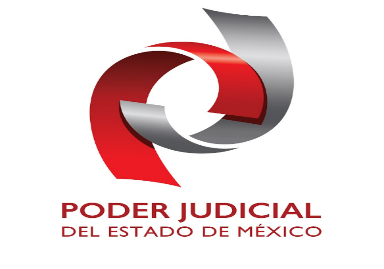 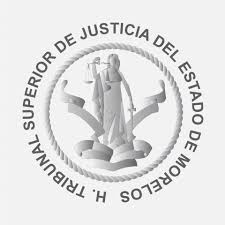 Con base en lo anterior, podemos advertir la importancia del rol del “JUEZ” dentro del contexto de un Estado Social y Democrático de Derecho, ya que a dicha investidura judicial, le corresponde en definitiva la decisión/solución institucional —esto es, mediante la aplicación del derecho— de todos los conflictos o controversias suscitadas en el seno de dicha organización política, a fin de preservar su gobernabilidad. Sentado lo anterior, podemos afirmar que históricamente, una de las principales demandas de la sociedad mexicana ha sido la de acceder a una justicia mucho más profesional, rápida y efectiva sin distinción de materia; lo cual, ha traído como consecuencia la modernización en los últimos años de la justicia penal (acusatoria y oral); de la justicia mercantil (oral) o de la justicia administrativa (en línea), entre otros importantes avances.
70
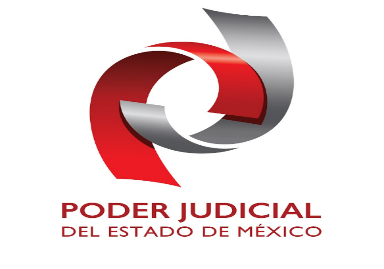 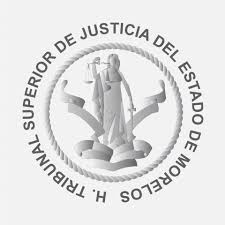 No obstante, tocante a la “Justicia en Materia Laboral”, diversos sectores tanto gubernamentales, como sociales y académicos, han señalado desde hace varios años que las condiciones de impartición de justicia en dicha materia —tan sensible— se consideran anacrónicas, ya que la arquitectura de sus instituciones y procedimientos responde a una coyuntura histórica centenaria, que no responde más a las vertiginosas exigencias y demandas de nuestra sociedad contemporánea. En este sentido, se afirma lo siguiente:
71
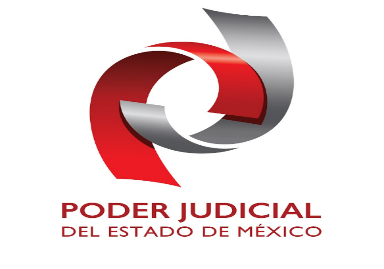 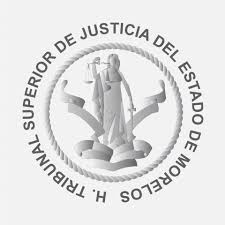 Es por lo anterior que en las últimas épocas, se han pretendido introducir cambios en la justicia laboral a fin de optimizar los procedimientos conciliatorios con la inherente teleología de reducir los tiempos en la solución de las controversias, así como robustecer la profesionalización y capacitación del personal encargado de impartirla, sin que a la fecha se hayan logrado consolidar esos objetivos, tal y como se reconoce en la citada EXPOSICIÓN DE MOTIVOS de esta trascendental reforma laboral:
72
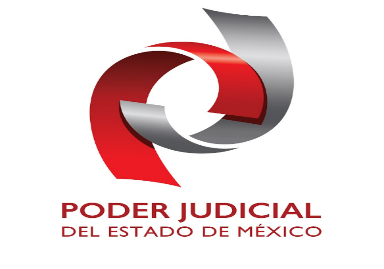 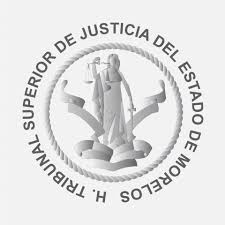 Es por todo lo anterior, que el legislador constituyente determinó reformar una vez más el texto de nuestra CPEUM (el 24/II/2017) a fin de avanzar hacia una “reforma cualitativa” de mayor nivel, esto es, hacia la JUDICIALIZACIÓN DEL SISTEMA DE IMPARTICIÓN DE JUSTICIA LABORAL. De esta forma, la decisión-solución de los conflictos entre los factores del trabajo y el capital, estará a cargo de los Órganos del PJF o de los Poderes Judiciales locales, según corresponda, los cuales para dichos efectos emitirán “sentencias” en lugar de “laudos” como tradicionalmente se venía realizando.

La referida “JUDICIALIZACIÓN” del sistema implica que ahora serán los integrantes del Poder Judicial de nuestro país, en sus distintos niveles de gobierno, quienes en exclusiva asumirán las funciones de impartición de justicia y ya no así las denominadas JCA. En suma, se ejercerá una jurisdicción judicial y no así una administrativa.
73
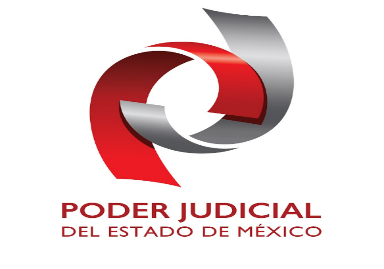 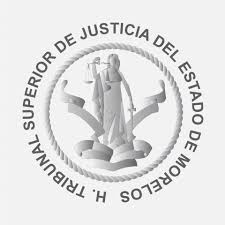 Se trata no sólo de una “modernización” del sistema jurisdiccional laboral, sino de todo un cambio de paradigma en su esencia e infraestructura, ya que al estar a cargo de órganos del PJF o locales, según corresponda, se imbuye en los principios de legalidad, imparcialidad, transparencia, autonomía e independencia en su diario desempeño. Lo que además, redunda en una mayor legitimación frente a la sociedad; y, desde luego, este nuevo diseño contribuye al respeto y protección de los Derechos Humanos de la clase trabajadora. Pero además, con la reforma in examine, se busca recuperar una cultura de legalidad y respeto a las instituciones en materia de justicia laboral; además de la consolidación de un Derecho Fundamental a la tutela judicial efectiva, para de esta forma generar certeza jurídica a las partes en conflicto, al respetarse los principios de legalidad y debido proceso; lo que desde luego tendrá una repercusión económica al elevar la productividad en todos los sectores involucrados. En suma, con esta reforma se impulsa una nueva etapa en el derecho de acceso a la justicia en materia laboral, al magnificarse su eficacia y efectividad, respetándose los derechos de los trabajadores y generando seguridad y certeza jurídica para los integrantes de las tres partes involucradas en el ramo (gobierno, capital y trabajo).
74
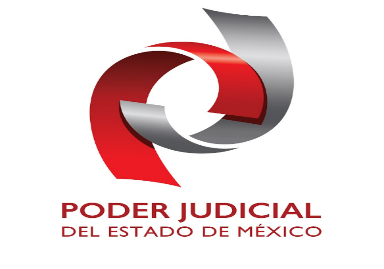 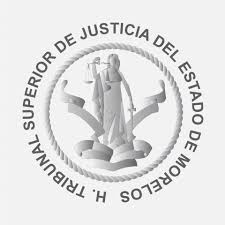 De manera que, una de las finalidades básicas es materializar el derecho fundamental de acceso efectivo a la justicia (tutela judicial efectiva). Vinculación con el artículo 17, párrafo tercero (solución de fondo), así como PIDESC, el PIDCP, y el Protocolo Adicional de San Salvador a la CADH, así como 8 y 25 CADH.
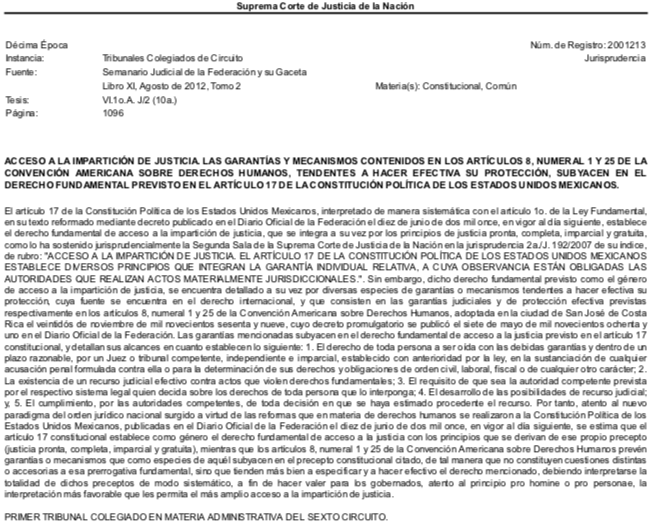 75
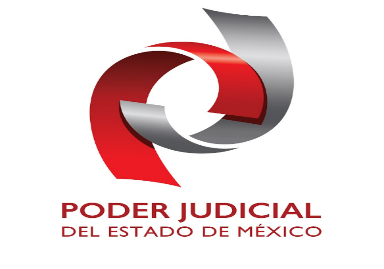 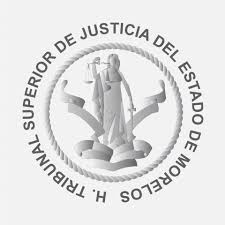 RASGOS DEL PROCESO DE REFORMA CONSTITUCIONAL
En el proceso legislativo de la reforma, se buscó aprobarla en el menor tiempo posible y que fuera de amplio consenso.

Por ello, se incluyó:

La representación de los trabajadores para obtener emplazamiento por Contrato Colectivo de Trabajo (CCT).

Voto personal y libre en conflictos y selección de dirigentes.

Se puso en duda la adhesión al Acuerdo Transpacífico de Cooperación Económica (TPP) y existió intento de regresión. 

Pasividad en la publicación de la reforma (24 de febrero de 2017) y omisión en referencias en ceremonias del día del trabajo (1 de mayo de 2017).
76
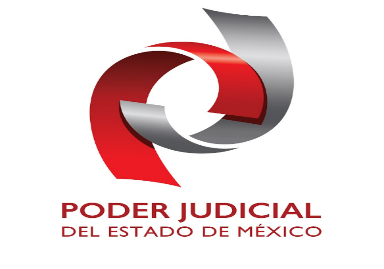 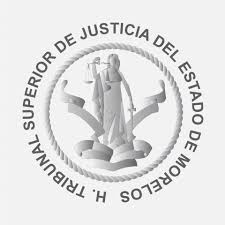 RASGOS DEL PROCESO DE REFORMA CONSTITUCIONAL
Reforma constitucional de 24 de febrero de 2017
Es una reforma profunda e histórica, porque toca diversos temas, como lo son: la negociación colectiva, la organización sindical, los sindicatos, el derecho de huelga y, un tema muy importante, la organización de la justicia laboral.

Se destaca la reforma al apartado A del artículo 123 constitucional, particularmente la fracción XX, pues en ella se realizaron los cambios más significativos. 

Desaparecen las Juntas de Conciliación y Arbitraje. En su lugar, se da origen a los Tribunales Laborales (locales y federales), como nueva figura encargada de la resolución de conflictos entre trabajadores y patrones.

Se establece que esta nueva instancia se integrará por jueces, quienes deberán ser profesionales con capacidad y experiencia en materia laboral. Además sus sentencias tendrán que observar los principios de legalidad, imparcialidad, transparencia, autonomía e independencia.

Se crea una instancia de Conciliación, a la cual se tendrá que acudir antes de pasar a los Tribunales Laborales. A nivel estatal o local, tendrán la función conciliatoria: los Centros de Conciliación, y a nivel federal la tendrá un organismo descentralizado. El cual, aparte de la función conciliatoria, tendrán a su cargo el registro de los contratos colectivos de trabajo y de las organizaciones sindicales.
77
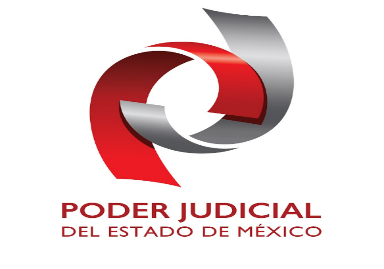 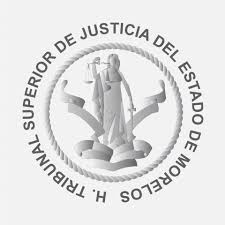 IMPLICACIONES 
DE LA 
REFORMA
78
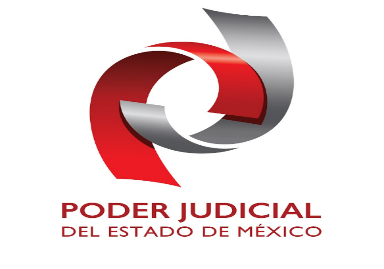 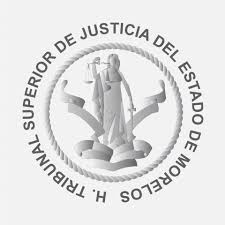 Procurar una justicia laboral sin compromisos, vicios y que permita proteger el mercado de trabajo, como factor de desarrollo nacional, pero también dar protección a los derechos a un acceso pronto, efectivo y expedito de la justicia en la resolución de conflictos laborales. Hoy en día, por justicia laboral hay que entender no sólo una aspiración e idea abstracta de que, como principio, ha de regir todo un sistema jurídico, incluyendo en él precisamente la parte laboral, sino básicamente tres aspectos: el acceso a la justicia, la administración de la justicia y la impartición de la justicia; cada uno de estos espacios debe ser visto por separado, pero al mismo tiempo como parte de un todo integral que relaciones entre sí y cuyo funcionamiento adecuado incidirá en la manera en cómo se concreta la justicia, en este caso laboral, en un país  determinado.
79
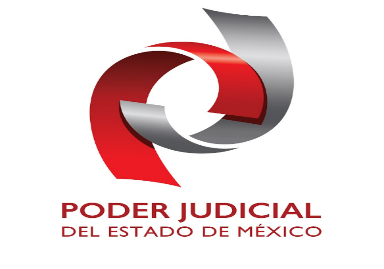 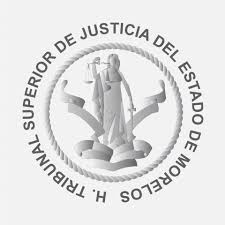 Estas tres dimensiones deben ser profundamente transformadas a la luz de los principios de legalidad, imparcialidad, transparencia, autonomía e independencia, que establece la misma reforma como rectores de las nuevas instancias de justicia laboral. Los nuevos tribunales laborales a nivel federal y estatal, deberán garantizar lo establecido en el artículo 17 constitucional, en el sentido de impartir justicia de manera gratuita y expedita, mediante resoluciones prontas, completas e imparciales.
80
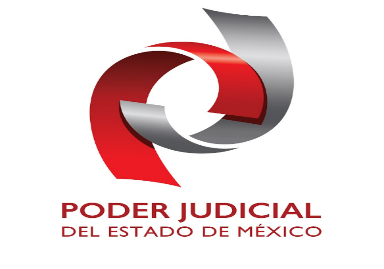 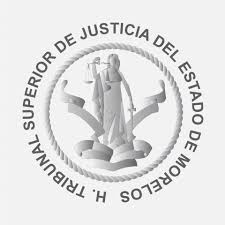 SÍNTESIS
Transferir la impartición de la justicia del trabajo, tanto en su aspecto individual como colectivo, al ámbito del Poder Judicial de la Federación y de los Poderes Judiciales de las entidades federativas, que hasta hoy está confiada a las Juntas Federal y Locales de Conciliación y Arbitraje; formular una referencia genérica a estos órganos, para agruparlos en la figura de tribunales laborales; y, ampliar la dimensión de las tareas de conciliación, en un organismo descentralizado del Poder Ejecutivo. A este organismo le corresponderá el registro de todos los contratos colectivos de trabajo y las organizaciones sindicales, así como todos los procesos administrativos relacionados; contará con personalidad jurídica y patrimonio propios, autonomía técnica, operativa, presupuestaria, de decisión y de gestión; y regirá su actuación por los principios de certeza, independencia, legalidad, imparcialidad, confiabilidad, eficacia, objetividad, profesionalismo, transparencia y publicidad; y, su titular será designado por la Cámara de Senadores, a partir de una terna propuesta por el Ejecutivo.
2.3 Reforma constitucional en materia laboral
81
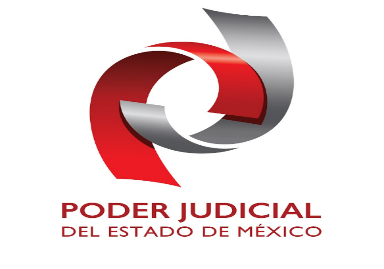 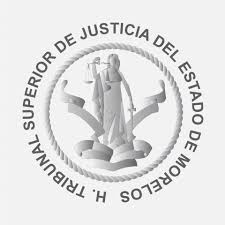 Proceso legislativo
.
82
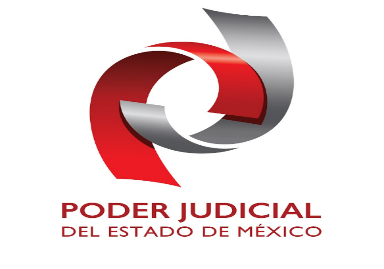 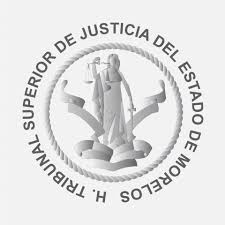 Proceso legislativo
83
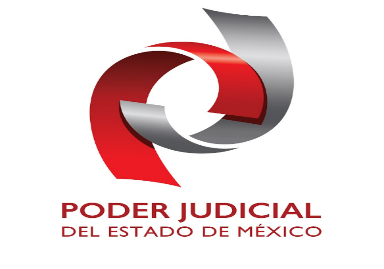 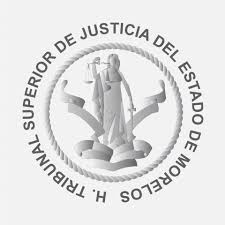 84
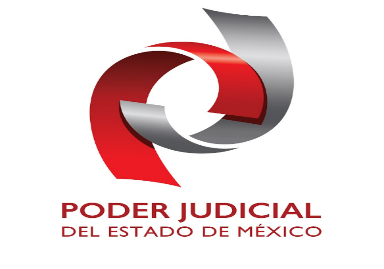 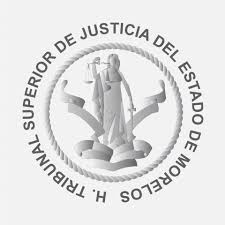 85
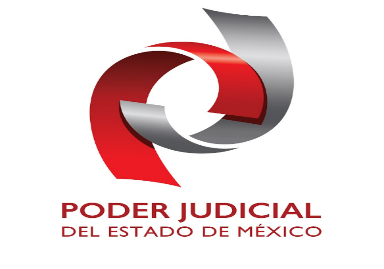 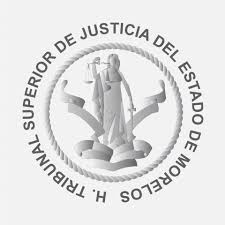 86
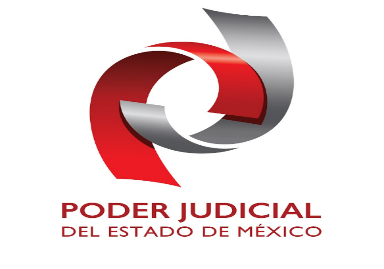 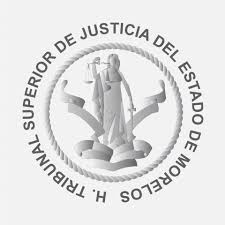 87
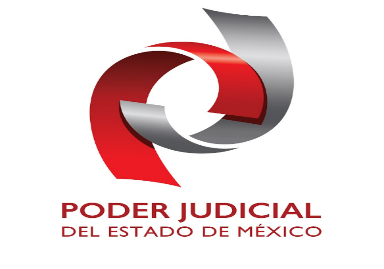 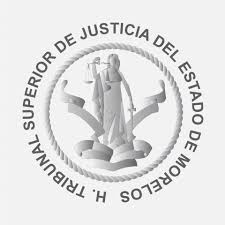 88
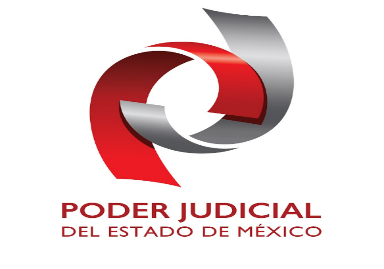 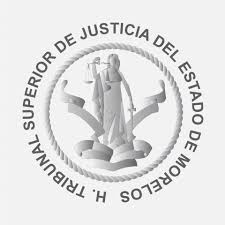 89
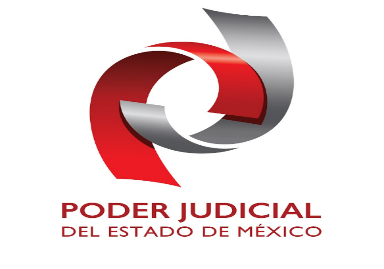 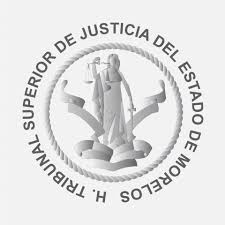 90
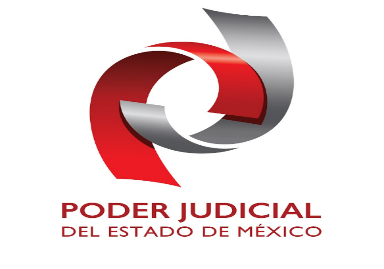 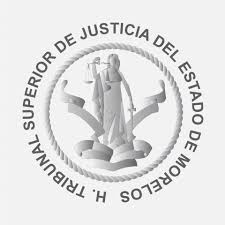 91
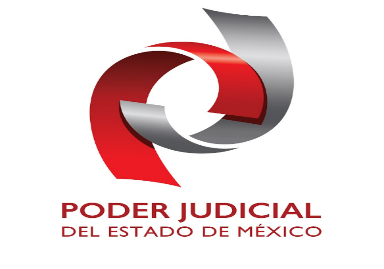 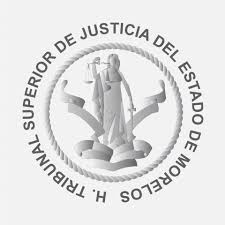 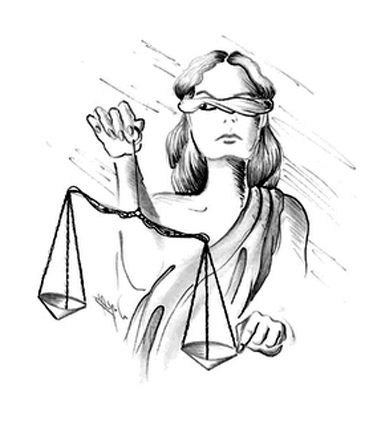 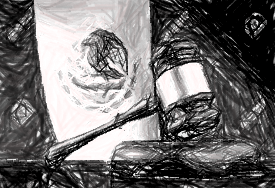 92
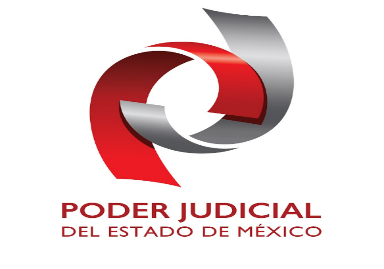 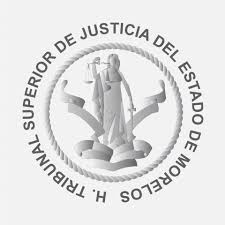 93
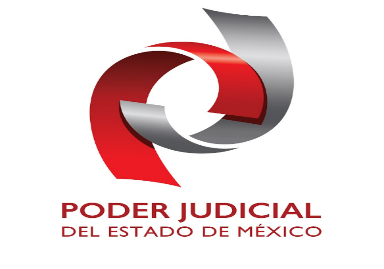 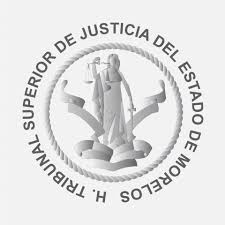 94
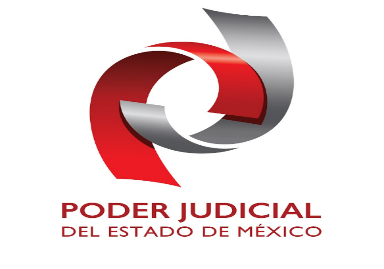 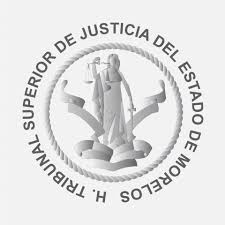 95
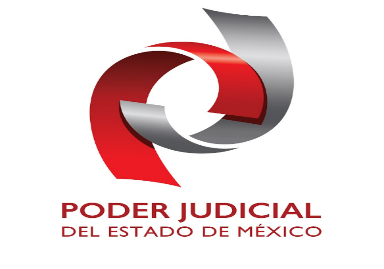 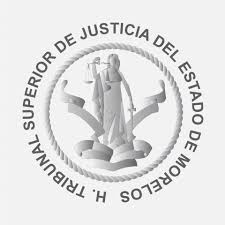 96
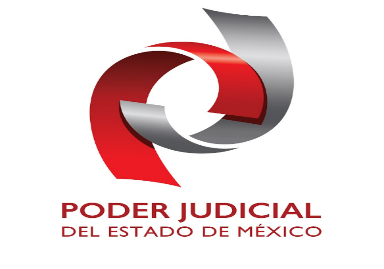 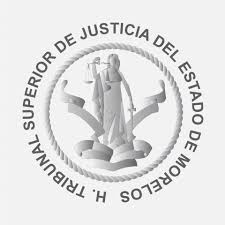 97
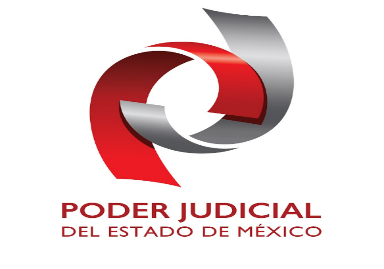 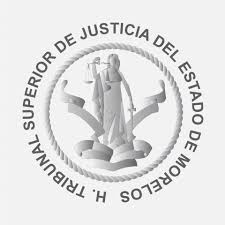 98
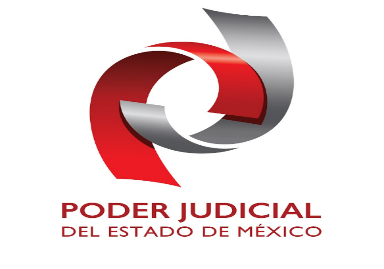 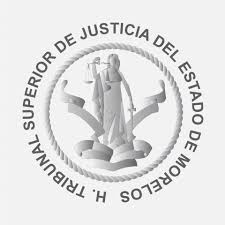 99
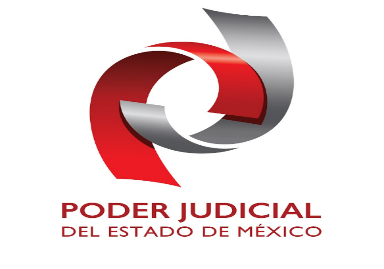 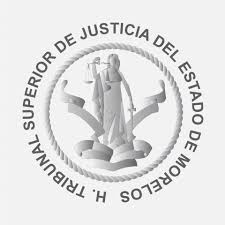 100
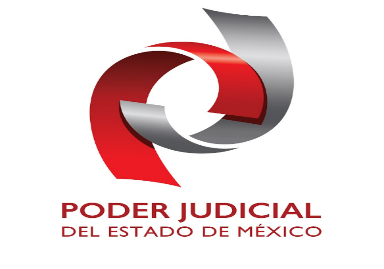 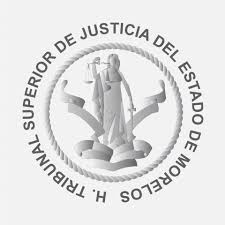 101
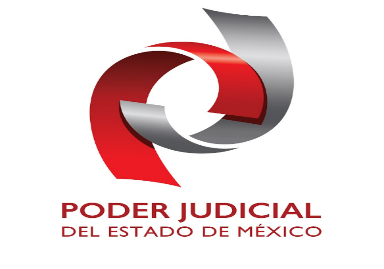 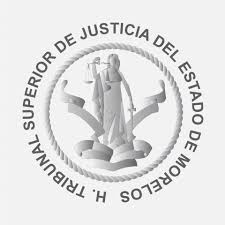 102
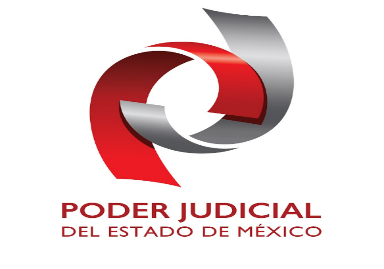 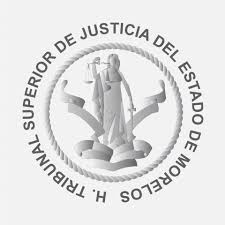 III. Reforma constitucional 
Decreto por el que se declaran reformadas y adicionadas diversas disposiciones de los artículos 107 y 123 de la Constitución Política de los Estados Unidos Mexicanos, en materia de Justicia Laboral. (Publicada en el Diario Oficial de la Federación el viernes 24 de febrero de 2017). 

“Artículo Único.- Se reforman el inciso d) de la fracción V del artículo 107; las fracciones XVIII, XIX, XX, XXI y el inciso b) de la fracción XXVII del artículo 123; se adicionan la fracción XXII Bis y el inciso c) a la fracción XXXI del Apartado A del artículo 123, y se elimina el último párrafo de la fracción XXXI del Apartado A del artículo 123 de la Constitución Política de los Estados Unidos Mexicanos, para quedar como sigue: 
Artículo 107. ... I. a IV. ... 

V5. ... 
a) a c) ... 
d) En materia laboral, cuando se reclamen resoluciones o sentencias definitivas que pongan fin al juicio dictadas por los tribunales laborales locales o federales o laudos del Tribunal Federal de Conciliación y Arbitraje de los Trabajadores al Servicio del Estado y sus homólogos en las entidades federativas; 
...VI. a XVIII. ... Artículo 123. ... ...
103
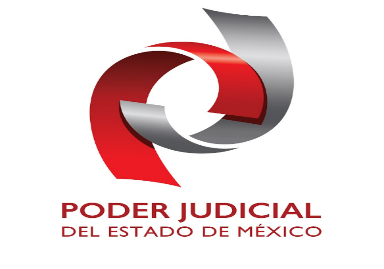 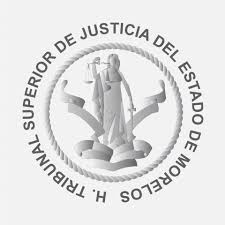 III. Reforma constitucional 
A. ...I. a XVII. ... 
XVIII. Las huelgas serán lícitas cuando tengan por objeto conseguir el equilibrio entre los diversos factores de la producción, armonizando los derechos del trabajo con los del capital. En los servicios públicos será obligatorio para los trabajadores dar aviso, con diez días de anticipación, a los tribunales laborales, de la fecha señalada para la suspensión del trabajo. Las huelgas serán consideradas como ilícitas únicamente cuando la mayoría de los huelguistas ejerciera actos violentos contra las personas o las propiedades, o en caso de guerra, cuando aquéllos pertenezcan a los establecimientos y servicios que dependan del Gobierno. 
Cuando se trate de obtener la celebración de un contrato colectivo de trabajo se deberá acreditar que se cuenta con la representación de los trabajadores. 

XIX. Los paros serán lícitos únicamente cuando el exceso de producción haga necesario suspender el trabajo para mantener los precios en un límite costeable, previa aprobación de los tribunales laborales.
104
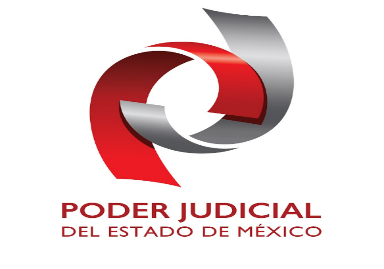 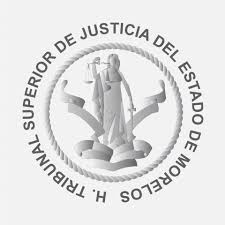 III. Reforma constitucional
XX. La resolución de las diferencias o los conflictos entre trabajadores y patrones estará a cargo de los tribunales laborales del Poder Judicial de la Federación o de las entidades federativas, cuyos integrantes serán designados atendiendo a lo dispuesto en los artículos 94, 97, 116 fracción III, y 122 Apartado A, fracción IV de esta Constitución, según corresponda, y deberán contar con capacidad y experiencia en materia laboral. Sus sentencias y resoluciones deberán observar los principios de legalidad, imparcialidad, transparencia, autonomía e independencia. 

Antes de acudir a los tribunales laborales, los trabajadores y patrones deberán asistir a la instancia conciliatoria correspondiente. En el orden local, la función conciliatoria estará a cargo de los Centros de Conciliación, especializados e imparciales que se instituyan en las entidades federativas. Dichos centros tendrán personalidad jurídica y patrimonio propios. Contarán con plena autonomía técnica, operativa, presupuestaria, de decisión y de gestión. Se regirán por los principios de certeza, independencia, legalidad, imparcialidad, confiabilidad, eficacia, objetividad, profesionalismo, transparencia y publicidad. Su integración y funcionamiento se determinará en las leyes locales.
105
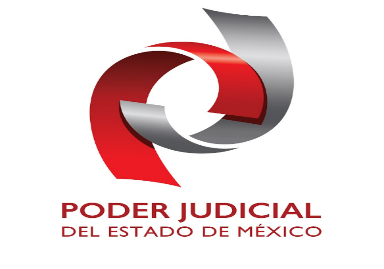 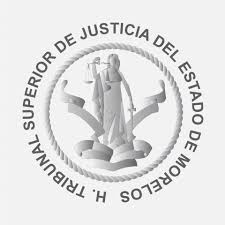 III. Reforma constitucional
La ley determinará el procedimiento que se deberá observar en la instancia conciliatoria. En todo caso, la etapa de conciliación consistirá en una sola audiencia obligatoria, con fecha y hora debidamente fijadas de manera expedita. Las subsecuentes audiencias de conciliación sólo se realizarán con el acuerdo de las partes en conflicto. La ley establecerá las reglas para que los convenios laborales adquieran condición de cosa juzgada, así como para su ejecución. 

En el orden federal, la función conciliatoria estará a cargo de un organismo descentralizado. Al organismo descentralizado le corresponderá además, el registro de todos los contratos colectivos de trabajo y las organizaciones sindicales, así como todos los procesos administrativos relacionados.
106
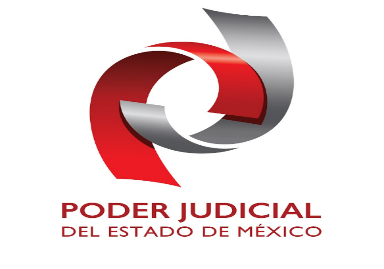 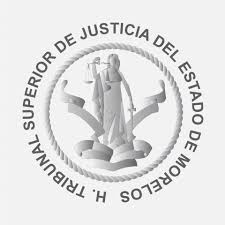 III. Reforma constitucional
El organismo descentralizado a que se refiere el párrafo anterior contará con personalidad jurídica y patrimonio propios, plena autonomía técnica, operativa, presupuestaria, de decisión y de gestión. Se regirá por los principios de certeza, independencia, legalidad, imparcialidad, confiabilidad, eficacia, objetividad, profesionalismo, transparencia y publicidad. Su integración y funcionamiento se determinará en la ley de la materia. 

Para la designación del titular del organismo descentralizado a que se refiere el párrafo anterior, el Ejecutivo Federal someterá una terna a consideración de la Cámara de Senadores, la cual previa comparecencia de las personas propuestas, realizará la designación correspondiente. La designación se hará por el voto de las dos terceras partes de los integrantes de la Cámara de Senadores presentes, dentro del improrrogable plazo de treinta días. Si la Cámara de Senadores no resolviere dentro de dicho plazo, ocupará el cargo aquél que, dentro de dicha terna, designe el Ejecutivo Federal.
107
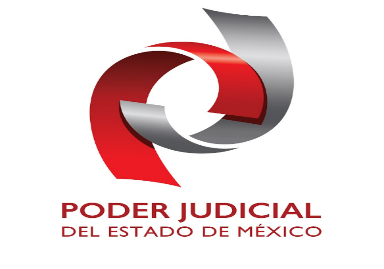 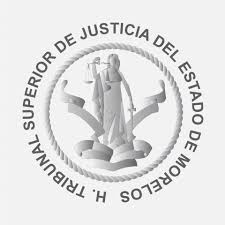 III. Reforma constitucional
En caso de que la Cámara de Senadores rechace la totalidad de la terna propuesta, el Ejecutivo Federal someterá una nueva, en los términos del párrafo anterior. Si esta segunda terna fuere rechazada, ocupará el cargo la persona que dentro de dicha terna designe el Ejecutivo Federal. 

El nombramiento deberá recaer en una persona que tenga capacidad y experiencia en las materias de la competencia del organismo descentralizado; que no haya ocupado un cargo en algún partido político, ni haya sido candidato a ocupar un cargo público de elección popular en los tres años anteriores a la designación; y que goce de buena reputación y no haya sido condenado por delito doloso. Asimismo, deberá cumplir los requisitos que establezca la ley. Desempeñará su encargo por períodos de seis años y podrá ser reelecto por una sola ocasión. En caso de falta absoluta, el sustituto será nombrado para concluir el periodo respectivo. Sólo podrá ser removido por causa grave en los términos del Título IV6 de esta Constitución y no poden que actúen en representación del organismo y de los no remunerados en actividades docentes, científicas, culturales o de beneficencia.
108
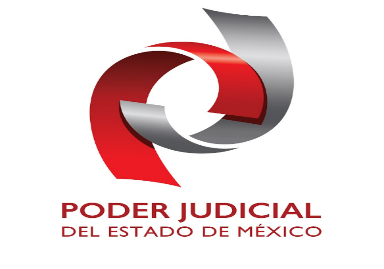 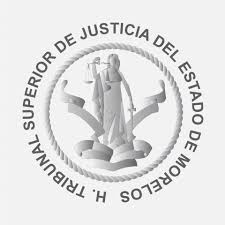 III. Reforma constitucional
XXI. Si el patrono se negare a someter sus diferencias al arbitraje o a cumplir con la resolución, se dará por terminado el contrato de trabajo y quedará obligado a indemnizar al obrero con el importe de tres meses de salario, además de la responsabilidad que le resulte del conflicto. Esta disposición no será aplicable en los casos de las acciones consignadas en la fracción siguiente. Si la negativa fuere de los trabajadores, se dará por terminado el contrato de trabajo. 

XXII. ... 

XXII Bis. Los procedimientos y requisitos que establezca la ley para asegurar la libertad de negociación colectiva y los legítimos intereses de trabajadores y patrones, deberán garantizar, entre otros, los siguientes principios: 

Representatividad de las organizaciones sindicales, y

Certeza en la firma, registro y depósito de los contratos colectivos de trabajo. 

Para la resolución de conflictos entre sindicatos, la solicitud de celebración de un contrato colectivo de trabajo y la elección de dirigentes, el voto de los trabajadores será personal, libre y secreto. La ley garantizará el cumplimiento de estos principios. Con base en lo anterior, para la elección de dirigentes, los estatutos sindicales podrán, de conformidad con lo dispuesto en la ley, fijar modalidades procedimentales aplicables a los respectivos procesos.
109
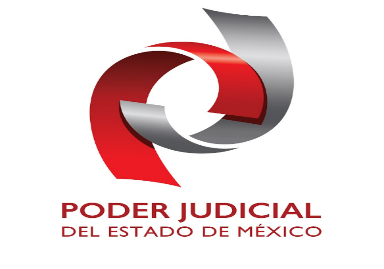 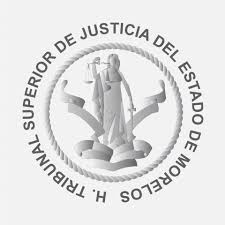 III. Reforma constitucional
XXIII. a XXVI. ... XXVII. ...a) ... 

b) Las que fijen un salario que no sea remunerador a juicio de los tribunales laborales. 

c) a h) ... Viernes 24 de febrero de 2017 DIARIO OFICIAL (Primera Sección) 11 

XXVIII. a XXX. ... XXXI. ...
a) y b) ...
c) Materias: 
1. El registro de todos los contratos colectivos de trabajo y las organizaciones sindicales, así como todos los procesos administrativos relacionados; 
2. La aplicación de las disposiciones de trabajo en los asuntos relativos a conflictos que afecten a dos o más entidades federativas; 
3. Contratos colectivos que hayan sido declarados obligatorios en más de una entidad federativa; 
4. Obligaciones patronales en materia educativa, en los términos de ley, y 
5. Obligaciones de los patrones en materia de capacitación y adiestramiento de sus trabajadores, así como de seguridad e higiene en los centros de trabajo, para lo cual, las autoridades federales contarán con el auxilio de las estatales, cuando se trate de ramas o actividades de jurisdicción local, en los términos de la ley correspondiente.
110
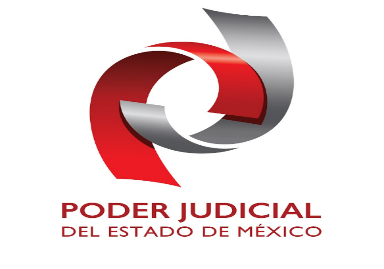 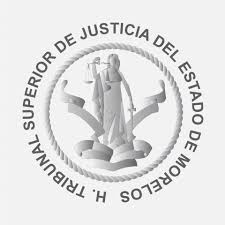 III. Reforma constitucional
111
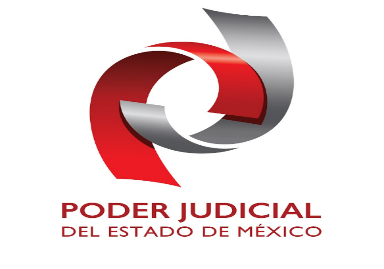 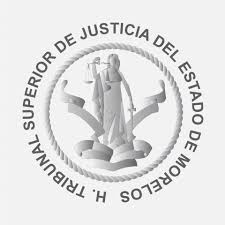 III. Reforma constitucional
112
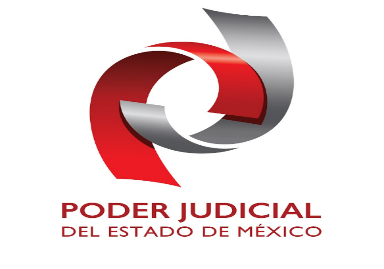 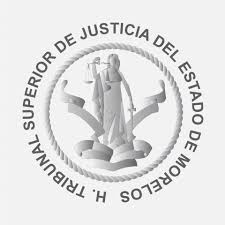 III. Reforma constitucional
113
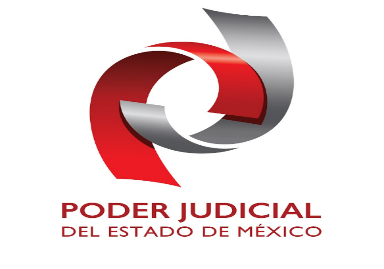 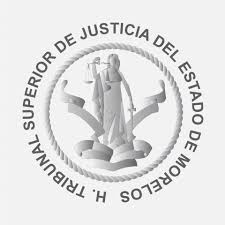 III. Reforma constitucional
114
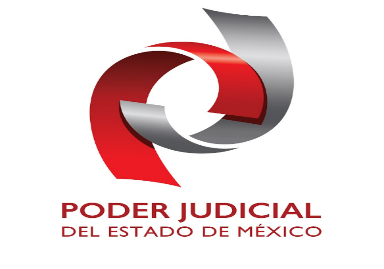 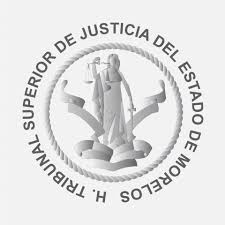 III. Reforma constitucional
115
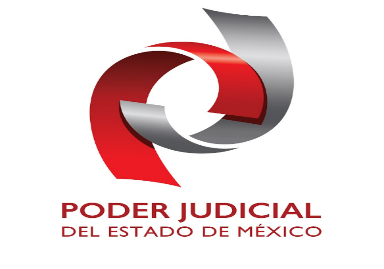 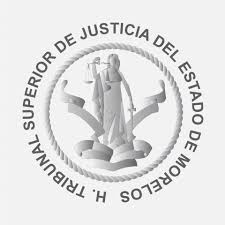 116
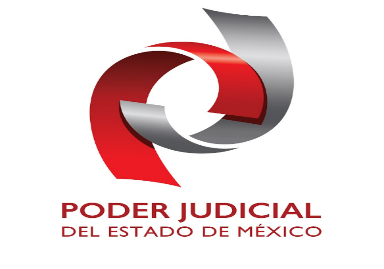 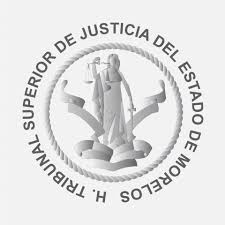 117
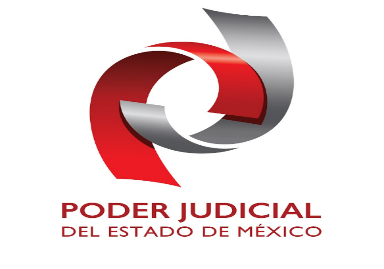 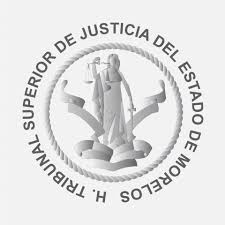 118
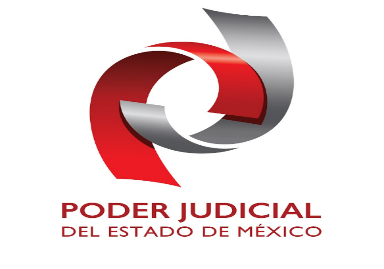 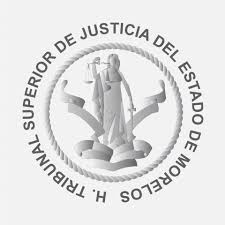 119
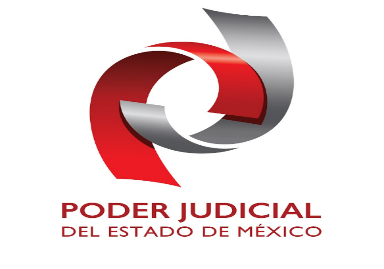 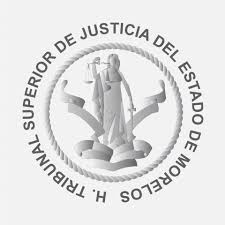 120
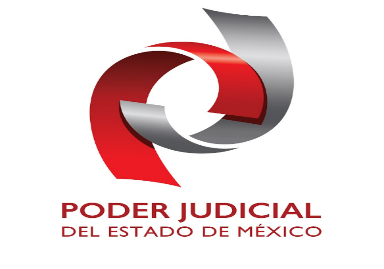 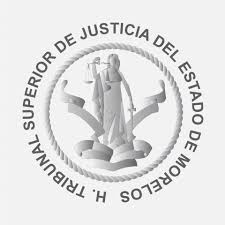 121
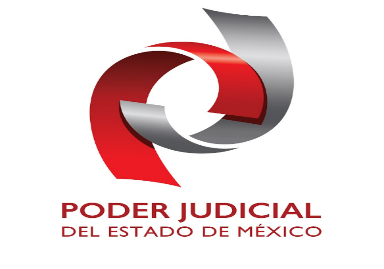 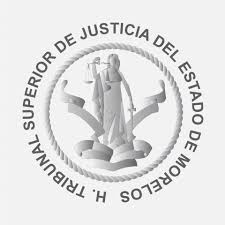 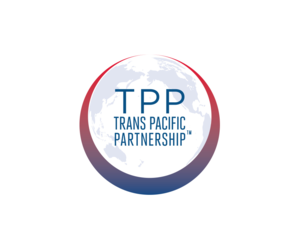 122
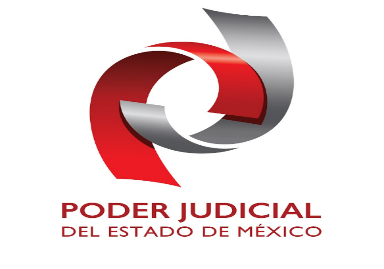 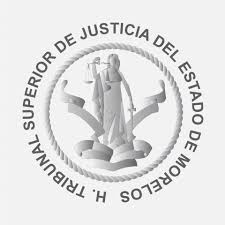 Artículo 19.3: Derechos Laborales 

Cada Parte adoptará y mantendrá en sus leyes y regulaciones, y en las prácticas que deriven de éstas, los siguientes derechos tal y como se establecen en la Declaración de la OIT: 

libertad de asociación y el reconocimiento efectivo del derecho a la negociación colectiva; 
la eliminación de todas las formas de trabajo forzoso u obligatorio; 
la abolición efectiva del trabajo infantil y, para los efectos de este Tratado, la prohibición de las peores formas de trabajo infantil;

3. Las obligaciones que se establecen en el Artículo 19.3 (Derechos Laborales), como se relacionan con la OIT, se refieren únicamente a la Declaración de la OIT. 
4. Para establecer una violación de una obligación conforme al Artículo 19.3.1 (Derechos Laborales) o Artículo 19.3.2, una Parte deberá demostrar que la otra Parte no ha  cumplido con adoptar o mantener una ley, regulación o práctica, de una manera que afecte al comercio o la inversión entre las Partes. 19-2 

(d) la eliminación de la discriminación en materia de empleo y ocupación. 

2. Cada Parte adoptará y mantendrá leyes y regulaciones, y prácticas que deriven de éstas, que regulen condiciones aceptables de trabajo respecto a salarios mínimos, horas de trabajo, y seguridad y salud en el trabajo.”.
123
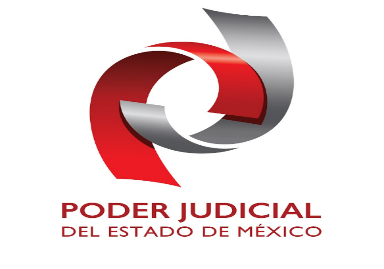 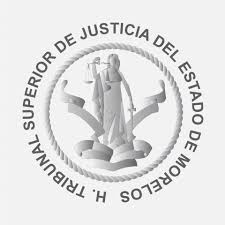 CONSECUENCIAS 
DEL 
NUEVO CONTEXTO
CONSTITUCIONAL
124
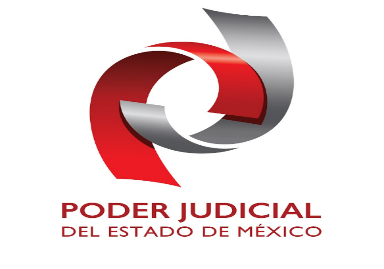 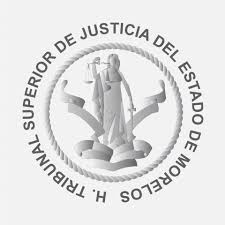 La reforma constitucional materia de análisis, adicionó el inciso c) de la fracción XXXI del apartado A del artículo 123 constitucional, para señalar como competencia de las autoridades federales, los asuntos que versen sobre el registro de los CCT y de las organizaciones sindicales, así como todos los procesos administrativos relacionados, respecto del cual se reflexiona en un apartado posterior de este artículo; la aplicación de disposiciones de trabajo que versen sobre conflictos que afecten a dos o más entidades federativas; contratos colectivos que hayan sido declarados obligatorios en más de una entidad federativa; obligaciones patronales en materia educativa y en materia de capacitación y adiestramiento de sus trabajadores así como de seguridad e higiene en los centros de trabajo; para lo cual aquéllas contarán con el auxilio de las autoridades locales cuando se trate de ramas o actividades de su jurisdicción.
125
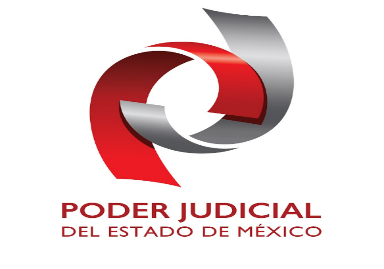 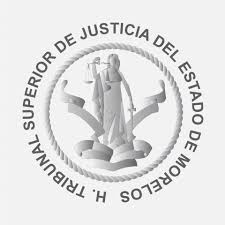 El ámbito competencial de las autoridades federales en materia de trabajo se encuentra integrado por 22 ramas industriales y de servicios, por 3 clases de empresas, y por conflictos que afecten a 2 o más entidades federativas, contratos colectivos en más de una de éstas, obligaciones patronales en materia educativa, capacitación y adiestramiento de los trabajadores, seguridad e higiene en los centros de trabajo, en el entendido de que en estos casos se auxiliaran de las autoridades estatales cuando se trate de ramas o actividades de la jurisdicción local. Fuera de estos supuestos, corresponde a las autoridades de las entidades federativas conocer de los conflictos suscitados entre los distintos sujetos del Derecho del Trabajo.
126
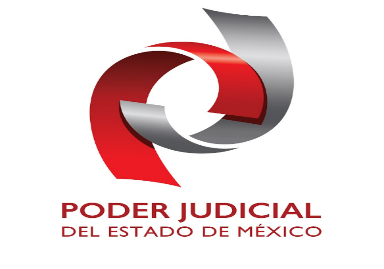 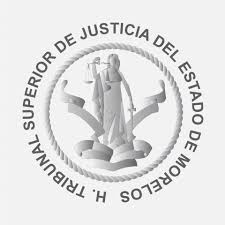 Además de la competencia que correspondería a los juzgados de Distrito en materia laboral derivados de los tradicionales conflictos individuales y colectivos que se susciten en las ramas y empresas de la competencia federal, precisadas en los incisos a) y b) de la fracción XXXI del apartado A del artículo 123 constitucional
127
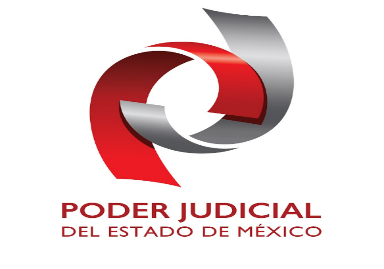 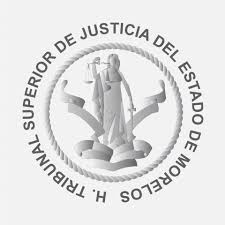 La función conciliadora será ejercida por las autoridades tanto locales como federal, un tema que resulta de especial relevancia es el relativo a la adecuada fijación de la competencia local o federal para conocer del respectivo conflicto sometido inicialmente a conciliación, atendiendo parámetros establecidos en la fracción XXXI del apartado A del artículo 123 constitucional para determinar qué conflictos son de naturaleza federal y cuáles, el residuo, son de naturaleza local.
128
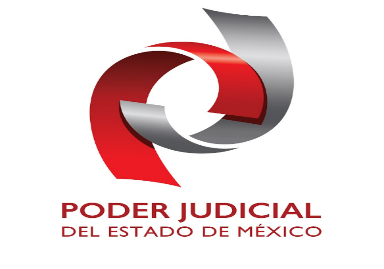 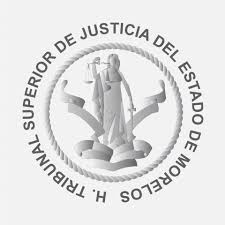 Las actuaciones realizadas dentro una conciliación obligatoria que trascienda a la esfera jurídica del patrón o del trabajador, constituyen actos de molestia que requieren encontrarse debidamente fundamentados y motivados y, por ende, provenir de una autoridad competente, al así exigirlo el artículo 16, párrafo primero, de la CPEUM, sin menoscabo de que, válidamente, se pueda establecer un determinado momento procesal en el que podrán plantearse vicios de esa naturaleza y, por ende, de no controvertirse la competencia en ese preciso momento procesal, se deberá tener por consentida

Sin que exista concurrencia entre los órganos conciliadores local y federal; por el contrario, lo establecido en la fracción XX del apartado A del artículo 123 de la CPEUM es contundente al establecer en la materia de conciliación, un ámbito de reserva a la Federación y otro a las Entidades Federativas, para cuya determinación debe atenderse a lo señalado en la fracción XXXI del referido apartado A del artículo 123 constitucional.
129
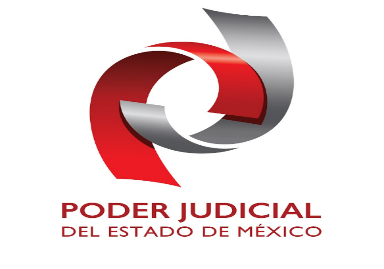 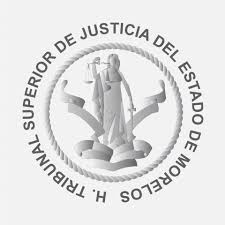 LA CONSAGRACIÓN DE LOS DERECHOS LABORALES EN LOS TRATADOS INTERNACIONALES DE DERECHOS HUMANOS Y EN LAS CONSTITUCIONAES NACIONALES (SIGLO XX)
130
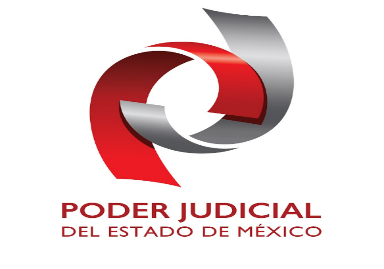 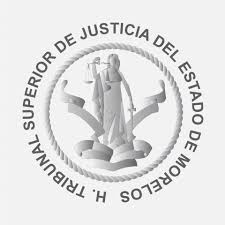 Ha sido relevante el impulso histórico que la Constitución de 1917 dio a los derechos sociales en la primera mitad del siglo XX.Durante buena parte del siglo XX,  el único mecanismo de garantía de los derechos fundamentales en México fue el juicio de amparo
131
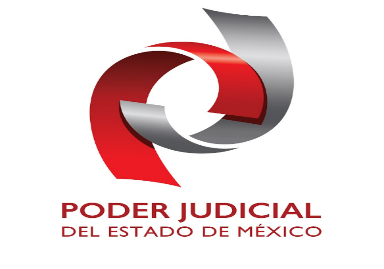 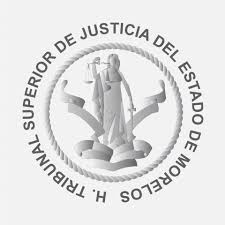 El 6 de junio de 2011,  fue publicada una importante reforma constitucional en materia de amparo en el Dia­rio Oficial de la Federación,  a través de la cual este mecanismo protector de derechos humanos se vio robustecido,  pues se amplió su procedencia respecto de normas que vulneren derechos humanos contenidos en tratados internacionales en los que México sea parte,  se incluyeron figuras como el interés legítimo individual y colectivo,  el amparo adhesivo, así como la posibilidad de que se emita una declaratoria general de inconstitucionalidad.
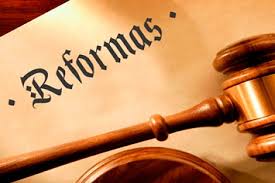 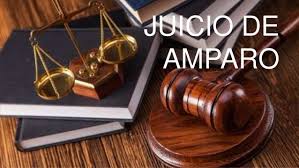 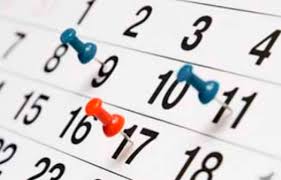 132
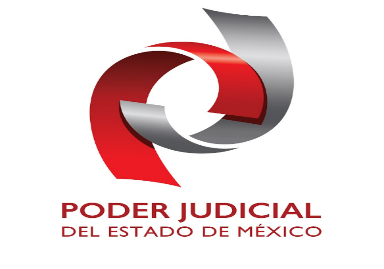 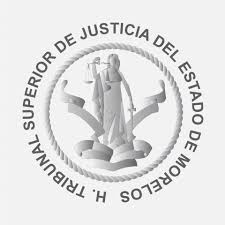 Con los cambios constitucionales, establecieron lo que se conoce como “bloque de constitucionalidad”, que obliga a que las normas relativas a los derechos humanos deban ser interpretadas de conformidad con el propio texto constitucional y con los tratados internacionales de la materia, debiendo favorecerse en todo tiempo la protección más amplia a las personas. En Especial, los convenios que México ha suscrito con la Organización Internacional del Trabajo (OIT), en cuanto al alcance que éstos tienen para los trabajadores que prestan sus servicios al Estado
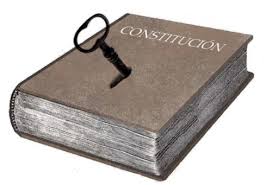 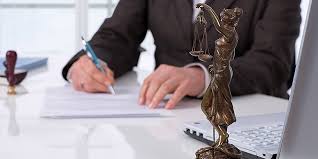 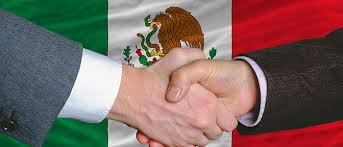 133
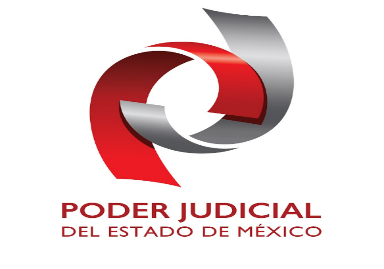 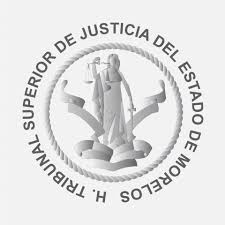 En el caso de nuestro país,  la incorporación de los tratados aparece a nivel constitucional,  delineada en los artículos 1o.,  cláusula que constitucionaliza los tratados de derechos humanos y señala los lineamientos para su interpretación;  133 expresa la jerarquía del orden normativo;  89 fracción X, consagra la facultad del Ejecutivo Federal para celebrar tratados;  y 76,  fracción I,  párrafo primero,  determina la facultad del Senado para aprobar los tratados internacionales que el Ejecutivo suscriba,  así como las decisiones de suspender,  modificar,  enmendar,  retirar reservas y formular declaraciones interpretativas sobre esos instrumentos internacionales
134
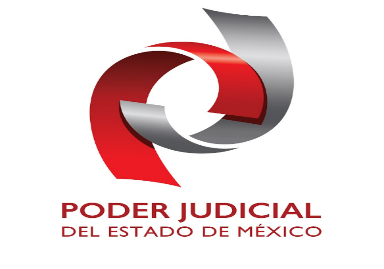 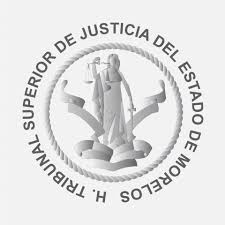 El propio artículo 1o.,  se introduce la figura,  muy frecuente de uso en el derecho comparado,  denominada de la interpretación conforme,  al establecer que todas las normas relativas a los derechos humanos,  del rango jerárquico que sean,  se deberán interpretar a la luz de la propia Constitución,  así como de los tratados internacionales que los contengan.  Esto conlleva la creación de lo que se ha denominado “bloque de consti­tucionalidad”, integrado no solamente por la Ley Suprema del país,  sino también,  como antes he expresado,  por todos aquellos instrumentos internacionales,  con rango de tratado, suscritos por México que contengan y definan derechos humanos. La principal fuente internacional de los derechos humanos laborales la representan los múltiples convenios que ha elaborado la OIT y que ha sometido a la ratificación de los Estados miembros de esa Organización.
135
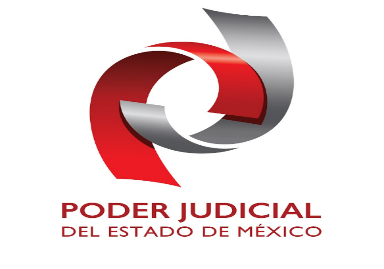 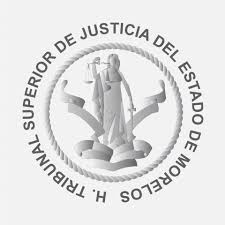 Existen dos convenios internacionales que se refieren al empleo.  El Convenio 122 sobre política de empleo y el Convenio 102 sobre las normas mínimas en materia de seguridad social,  particularmente el tema relativo al seguro de desempleo.
136
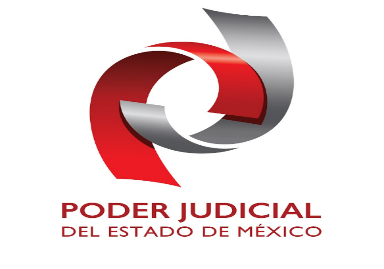 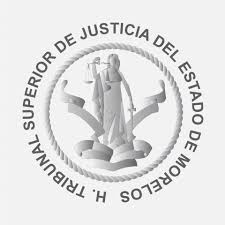 En materia de libertad sindical existen cuatro convenios internacionales:  Convenio sobre la libertad sindical y la protección del derecho de sindicación (Convenio número 87); convenio sobre el derecho de sindicación y de negociación colectiva (Convenio número 98);  convenio sobre los representantes de los trabajadores (Convenio número 135),  y el convenio sobre las relaciones de trabajo en la administración pública (Convenio número 151).
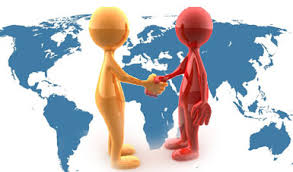 137
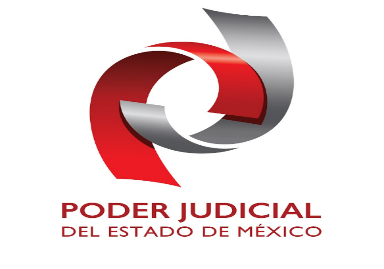 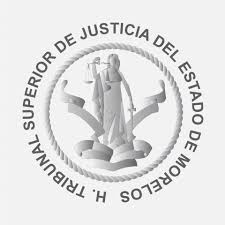 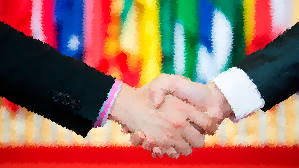 78
De acuerdo con la información disponible por la propia OIT, de los 188 convenios adoptados en el marco de dicho organismo, México ha ratificado 78 convenios.

Fue en las últimas décadas del siglo XX y primeras del actual,  cuando se ha dado un franco impulso a los estudios sobre los derechos humanos en sus diversas gamas de protección
138
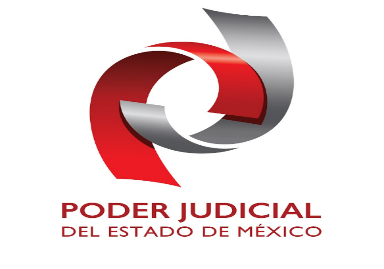 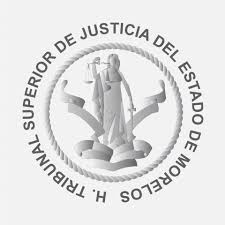 DIVERSOS INSTRUMENTOS CONSAGRAN DERECHOS LABORALES COMO DERECHOS HUMANOS I) UNIVERSAL (DUDH); II) REGIONAL AMERICANO (DADyDH, CADH)), III) EUROPA (CEDH y LF, LSE)
139
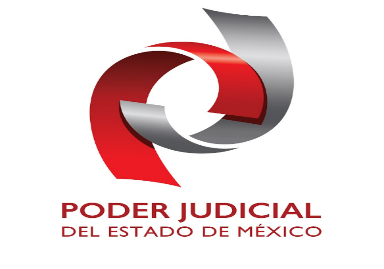 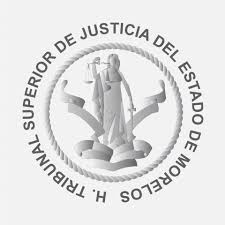 La Declaración Universal de los Derechos Humanos (DUDH) 

Las constituciones han servido de modelo a la conformación de un Estado de Derecho internacional,  sobre una especie de documentos fundantes (por ejemplo la Carta de la Sociedad de las Naciones o la actual Carta de la Organización de las Naciones Unidas),  organizaciones con estructuras que semejan de alguna manera la división tripartita del poder estatal,  con órganos deliberativos de creación normativa (por ejemplo la Asamblea General de las Naciones Unidas),  de administración (Secretario General de la ONU),  así como de impartición de justicia (Corte Internacional de Justicia);  no obstante,  el sector que comentamos también abarca la influencia sustantiva,  en la conformación del contenido del derecho internacional,  como es el caso del derecho internacional de los derechos humanos,  que en sus inicios más próximos con la adopción de la Declaración Universal de Derechos Humanos o de la Declaración Americana de Derechos y Deberes del Hombre,  ambas en 1948,  la Convención Europea de Derechos y Libertades de 1951,  y muchos de los tratados universales y regionales de carácter que les siguieron,  que se nutrieron de los contenidos de los catálogos de derechos de las constituciones ya consolidadas.
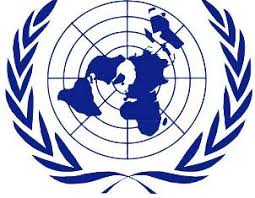 140
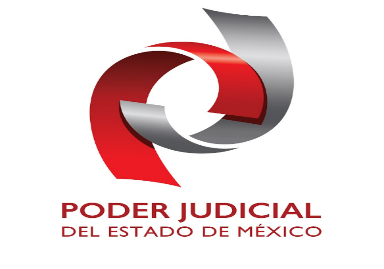 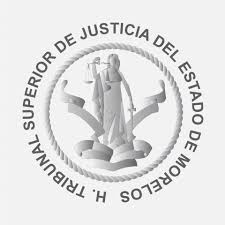 La Declaración Americana de los Derechos y Deberes del Hombre fue aprobada en la Novena Conferencia celebrada en 1948.  La Declaración es el primer instrumento internacional de su tipo ya que fue adoptada con antelación a la aprobación de la Declaración Universal de Derechos Humanos en el seno de las Naciones Unidas.
La Carta Internacional Americana de Garantías Sociales o Declaración de los Derechos Sociales del Trabajador,  proclamada por la IX Conferencia Internacional Americana de Río de Janeiro en 1947,  aparece antes de la Carta de la Organización de los Estados Americanos y de la Declaración Americana de los Derechos y Deberes del Hombre.
El Protocolo de San Salvador adoptado por la Asamblea General de la Organización de Estados Americanos,  en su décimo octavo periodo ordinario de sesiones el 17 de noviembre de 1988,  en su artículo 6 señala que: Toda persona tiene derecho al trabajo,  el cual incluye la oportunidad de tener los medios para llevar una vida digna y decorosa a través del desempeño de una actividad lícita libremente escogida o aceptada.
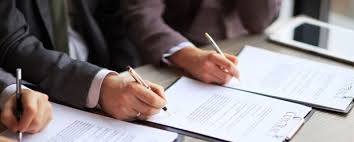 141
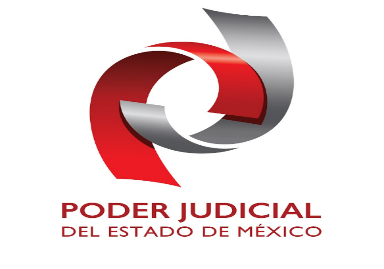 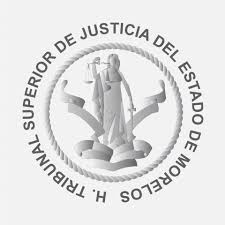 En México contamos con derechos humanos laborales tanto en la Constitución Política de los Estados Unidos Mexicanos,  como también en distintos instrumentos internacionales,  por ejemplo,  el Pacto Internacional de Derechos Económicos,  Sociales y Culturales;  el Protocolo Adicional a la Convención Americana sobre Derechos Humanos en Materia de Derechos Económicos,  Sociales y Culturales,  conocido como Protocolo de San Salvador;  así como los Convenios de la Organización Internacional del Trabajo,  entre otros, por lo que de manera enunciativa,  más no limitativa,  a continuación se enlistan algunos de los principales derechos laborales que en ellos se consignan:
142
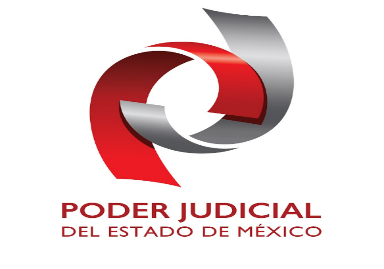 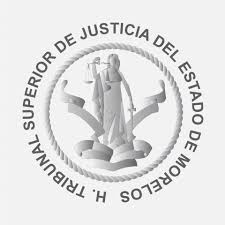 EUROPA (CEDH y LF, LSE)
143
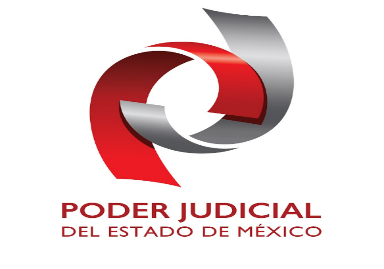 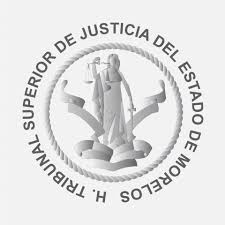 El sindicato acudió al Tribunal de Gran Instancia quien le dio la razón.  No obstante,  esa decisión fue impugnada y el Tribunal de Casación negó al sindicato el derecho a la negociación colectiva con un municipio.  Dos miembros del sindicato acudieron al Tribunal Europeo de Derechos Humanos donde se determinó la violación del artículo 11 del Convenio Europeo de Derechos Humanos.  A petición del gobierno de Turquía,  el caso se remitió a la Gran Sala de TEDH;  el Estado alegó entonces que el TEDH no podía,  ni siquiera por vía de interpretación,  oponerle otros tratados internacionales que no fueran el Convenio Europeo de Derechos Humanos.  Ese argumento fue rechazado por la Gran Sala.  De modo que,  la CEDH apoyándose en los Convenios número 87,  98 y 151 de la OIT,  reafirmó que se había producido una violación del artículo 11 del Convenio Europeo de Derechos Humanos que consagra la libertad de asociación;  por una parte,  a causa de la intromisión que habían sufrido los funcionarios municipales en el ejercicio de su derecho a fundar sindicatos;  y,  por otro lado,  con motivo de la anulación retroactiva del convenio colectivo firmado por el sindicato después de negociaciones colectivas con la administración.
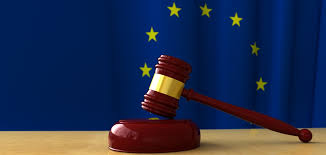 144
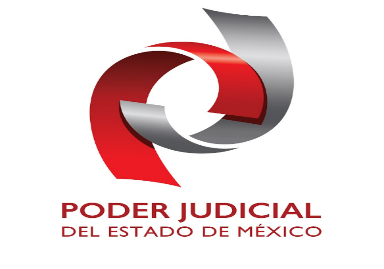 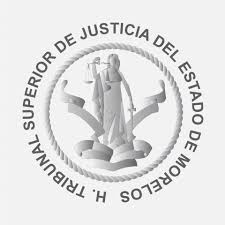 La CEDH recordó que el Convenio Europeo de Derechos Humanos podía interpretarse a la luz de los tratados internacionales y acuerdo con las normas pertinentes del derecho internacional consideradas “principios generales del derecho”,  con base en los cuales,  la CEDH interpretó el artículo 11 del Convenio a la luz del Convenio número 87 de la OIT sobre la libertad sindical,  así como de la opinión de la Comisión de Expertos de sobre la Aplicación de Convenios y Recomendaciones,  en cuyas observaciones estimó que la única excepción al derecho sindical prevista por ese Convenio afectaba a los miembros de las fuerzas armadas y de la policía,  no a otros miembros de la Administración.  De igual manera,  el Tribunal se remitió a las decisiones del Comité de Libertad Sindical del Consejo de Administración de la OIT,  y dedujo del conjunto de estos elementos que las restricciones impuestas por el artículo 11,  párrafo 2,  del Convenio Europeo de Derechos Humanos exigían una mejor interpretación, y los funcionarios municipales no podían ver limitado su derecho a organizarse y formar sindicatos.
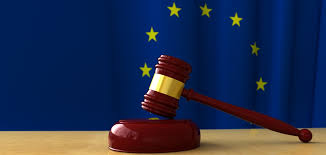 145
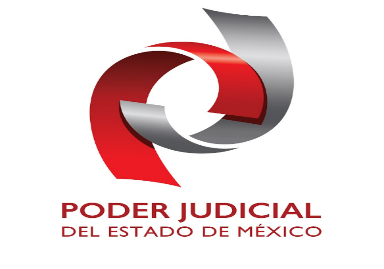 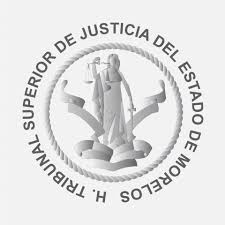 LOS INDIVIDUALES i) LIBERTAD DE TRABAJO,  II) DERECHO AL TRABAJO III) PROHIBICIÓN DE TODO TIPO DE DISCRIMINACIÓN EN MATERIA DE EMPLEO. LOS COLECTIVOS: I) ASISTENCIA MÉDICA, ENFERMEDAD, INVALIDEZ, VIUDEZ, VEJEZ, ACCIDENTES; II) PROTECCIÓN ESPECIAL PARA MENORES DE EDAD, MAYORES TRABAJADORAS.
146
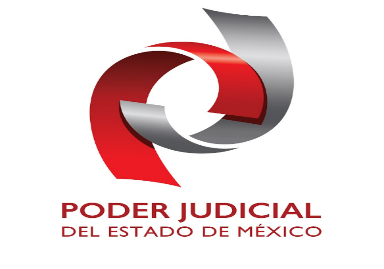 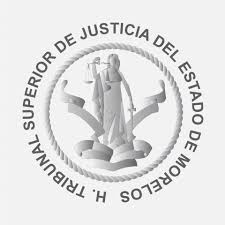 La aproximación de Mario de la Cueva contempla los derechos civiles y políticos en su connotación individual,  así como los derechos sociales pertenecientes a los trabajadores.  Desde el punto de vista de la finalidad y de los valores que protegen,  los derechos humanos permitirían desarrollar el máximo de libertad para las y los trabajadores.  La noción de máximo de libertad debe entenderse como la libertad en el marco de la ley o leyes,  así como del ejercicio de la libertad de otras personas.  El autor propone que la consagración de la libertad de cada persona para dedicarse a la profesión, industria o comercio o trabajo que se elija,  es decir,  un aspecto elemental de la libertad de ocupación y por tanto,  de la libertad de trabajo,  son antecedentes del derecho del trabajo,  al reconocer que los derechos humanos son antecedentes del derecho del trabajo.
En 1789,  en el contexto de la Revolución en Francia,  el concepto de trabajo fue entendido como una forma de la libertad,  así,  el derecho al trabajo significaba libertad de trabajo.
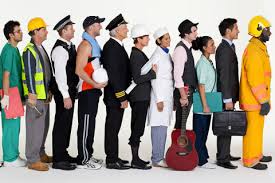 147
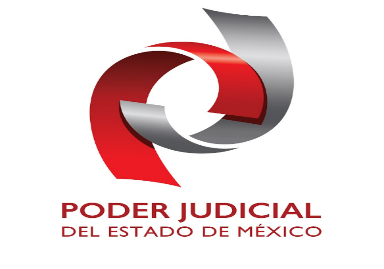 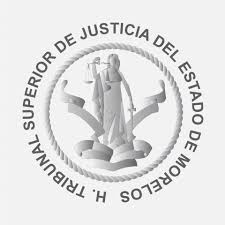 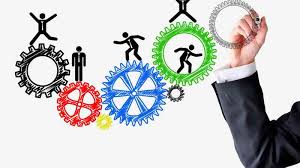 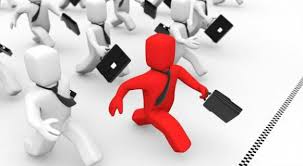 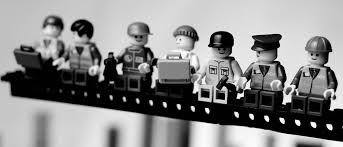 148
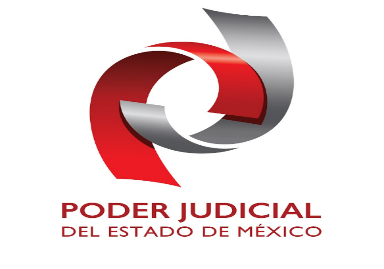 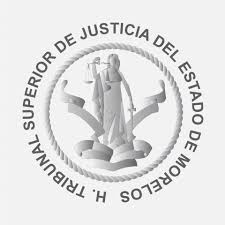 149
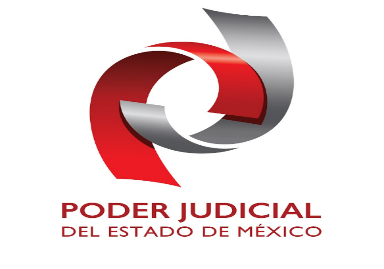 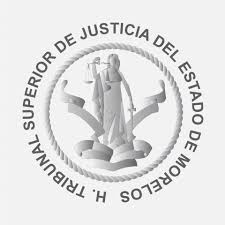 El derecho a la seguridad social es la protección que una sociedad proporciona a las personas para asegurar el acceso a la asistencia médica y garantizar la seguridad del ingreso, en articular, en caso de vejez, desempleo, enfermedad, invalidez, accidentes del trabajo, maternidad o pérdida del sostén de la familia, y desde 1944, con la Declaración de Filadelfia de la Organización Internacional del Trabajo (OIT) es considerado como un derecho humano básico.
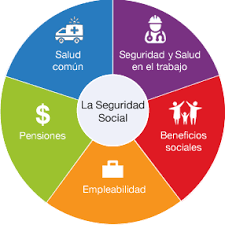 150
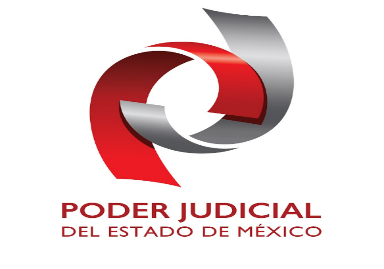 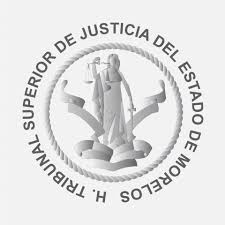 En México, este tipo de derechos se encuentran reconocidos en los artículos 123, Apartado A, fracción XXIX, y 123, Apartado B, fracción XI, inciso a, de la Constitución Política de los Estados Unidos Mexicanos, en los artículos 22 y 25 de la Declaración Universal de los Derechos Humanos; XVI de la Declaración Americana de los Derechos y Deberes del Hombre; 43 del Protocolo de Reformas a la Carta de la Organización de los Estados Americanos (Protocolo de Buenos Aires); 9 del Pacto Internacional de Derechos Económicos Sociales y Culturales; y 9 del Protocolo Adicional a la Convención Americana sobre Derechos Humanos en Materia de Derechos Económicos, Sociales y Culturales, pero como de ellos no se desprenden los presupuestos de acceso a la seguridad social ni la forma de calcular el monto de las pensiones o retiros, la Suprema Corte de Justicia de la Nación ha considerado que se dejó al legislador ordinario la regulación de tales aspectos para establecer planes sostenibles que permitan acceder a las prestaciones de seguridad social, de modo que válidamente puede fijar reglas para la cuantificación mínima y máxima del salario de cotización.
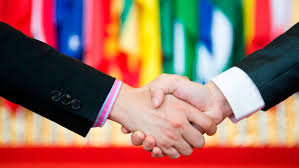 151
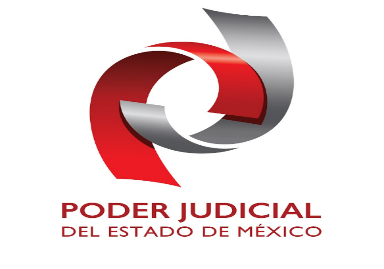 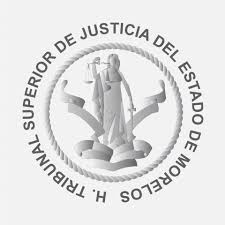 La Declaración Universal de Derechos Humanos,  consagra los siguientes derechos laborales: 

El derecho de toda persona a la seguridad social y a la satisfacción de los derechos económicos,  sociales y culturales,  los cuales se consideran indispensables a su dignidad y libre desarrollo de su personalidad. 

b) Derecho al trabajo,  a la libre elección de su trabajo, a condiciones equitativas y satisfactorias del trabajo y a la protección contra el desempleo;  a igual salario por igual trabajo;  a una remuneración equitativa y satisfactoria que le asegure a sí y a su familia una existencia humana digna.
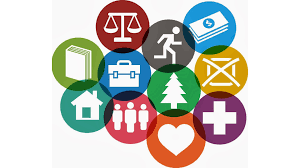 152
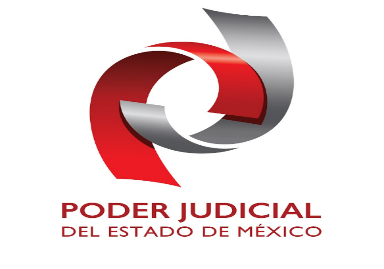 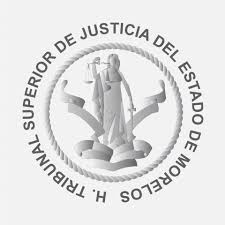 A partir de una reforma importante a la Ley Federal del Trabajo,  publicada en el Diario Oficial de la Federación el 30 de Noviembre de 2012,  el trabajo digno o decente se define en el párrafo segundo del artículo 2o.,  de la siguiente manera: 

[…]  Se entiende por trabajo digno o decente aquél en el que se respeta plenamente la dignidad humana del trabajador;  no existe discriminación por origen étnico o nacional, género, edad, discapacidad, condición social, condiciones de salud, religión, condición migratoria, opiniones, preferencias sexuales o estado civil;  se tiene acceso a la seguridad social y se percibe un salario remunerador;  se recibe capacitación continua para el incremento de la productividad con beneficios compartidos,  y se cuenta con condiciones óptimas de seguridad e higiene para prevenir riesgos de trabajo.
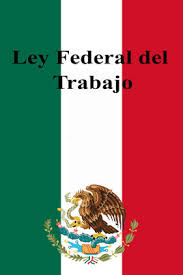 153
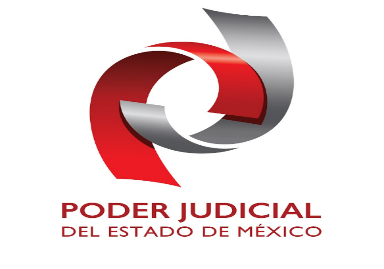 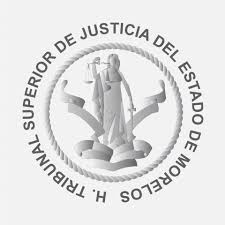 En los términos de esa definición legal,  el trabajo decente o digno se cumple a partir de realizadas las condiciones de igualdad y no discriminación,  acceso a la seguridad social, se perciba un salario remunerador,  se reciba capacitación para el trabajo y las condiciones de seguridad e higiene en que se labora sean adecuadas.  En la actualidad,  no se cuenta con un criterio jurisprudencial emitido por el Poder Judicial de la Federación que desentrañe el sentido y alcance de este concepto.
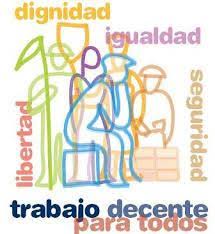 154
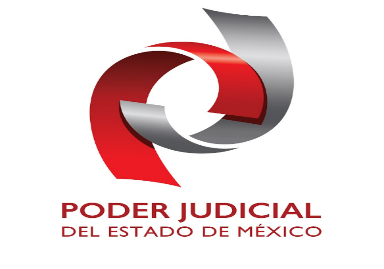 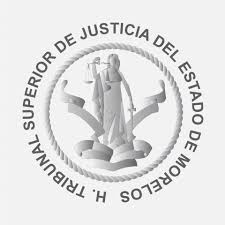 En la Constitución de la OIT se plasman nociones elementales de los derechos humanos a la igualdad y a la no discriminación y al derecho a un nivel de vida adecuado.  La tercera sección de la Declaración de Filadelfia enlista las obligaciones de la OIT de fomentar programas que permitan lograr el pleno empleo y elevar el nivel de vida,  promover la adopción de medidas para garantizar un salario mínimo vital,  lograr el reconocimiento del derecho a la negociación colectiva;  extender medidas de seguridad social para garantizar ingresos básicos y prestar asistencia social y asistencia médica completa,  la protección de la vida y la salud de los trabajadores;  proteger a la infancia y la maternidad;  suministrar alimentos,  vivienda y medios de recreo y cultura adecuados; así como garantizar iguales oportunidades de educación y profesionales,  entre otras condiciones de trabajo.
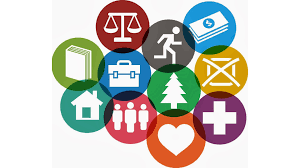 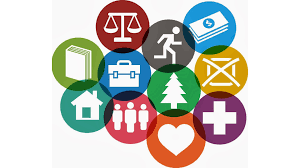 155
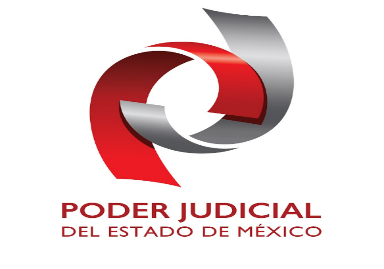 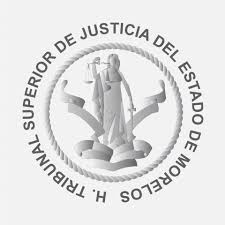 156
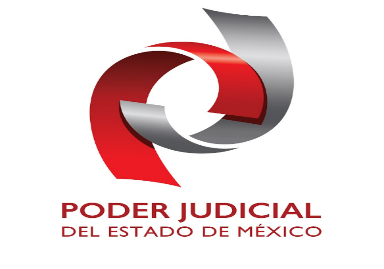 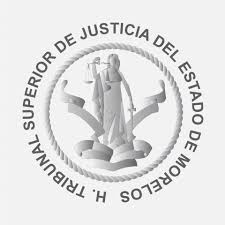 3. ETAPA CONCILIATORIA PREVIA Y FUERA DE INSTANCIA JUDICIAL
De manera inusual, en nuestro sistema jurídico nacional, se incorpora una etapa conciliatoria prejudicial y obligatoria.

Ni en la exposición de motivos, ni en debates legislativos se advierten antecedentes específicos, así como las razones que hayan inspirado a ese mecanismo. 

En diversos países de Latinoamérica y en España, se sigue un modelo similar a la conciliación previa del procedimiento jurisdiccional, como requisito de procedibilidad.

En el modelo, la conciliación debe analizarse: i) instancia prejudicial (convenio), y ii) en sede judicial (convenio/transacción). En el primer supuesto, la regla general es que todos los asuntos deben agotar el procedimiento de conciliación. En el segundo, el Juez debe mantener actitud y propuestas de conciliación.

El artículo 17 constitucional, párrafo quinto, señala la necesidad de que las leyes prevengan mecanismos alternos de solución de controversias.
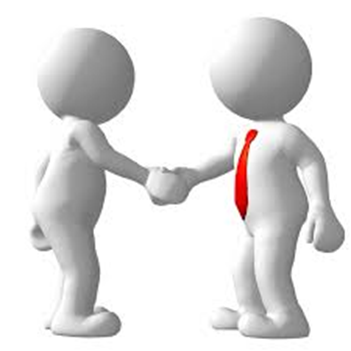 157
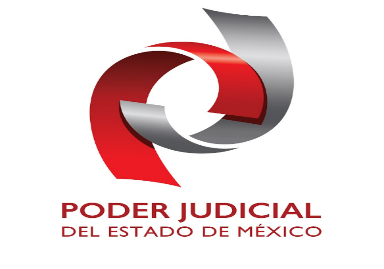 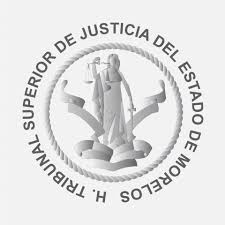 El derecho a la justicia se asocia en instrumentos internacionales, pero siempre a procedimientos judiciales (tutela jurisdiccional). 

En un sentido amplio, no debe limitarse el acceso a tribunales (no es la única vía), sino que el Estado otorgue opciones para efectividad de reclamos (tutela jurídica).

La actividad específica y decidida del Centro de Conciliación hará efectiva la finalidad de acceder a la justicia en una modalidad menos rigorista e inusual.

Si bien el Juez tiene un papel más proactivo en el procedimiento laboral, no debe asumir como su acción preponderante la conciliación en las audiencias.
158
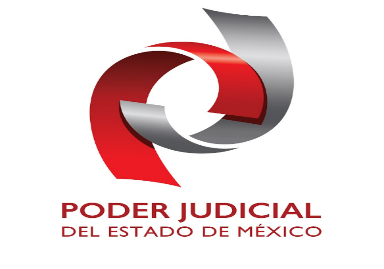 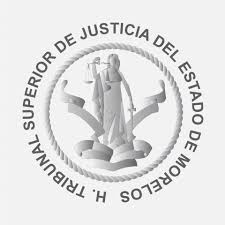 159
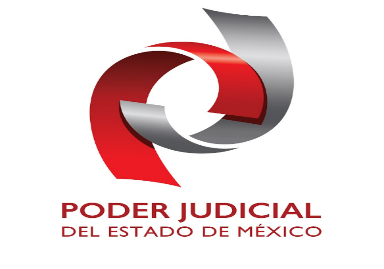 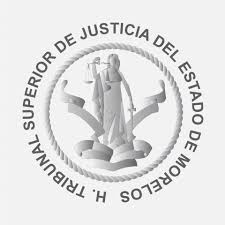 3.1 Procedimiento de conciliación prejudicial
La prescripción se interrumpe con la presentación de la solicitud de inicio del procedimiento de conciliación.

Los elementos aportados por las partes durante la conciliación no podrán constituir prueba o indicio en ningún procedimiento administrativo o judicial.

El procedimiento de conciliación no deberá exceder de 45 días naturales.

Una vez que se celebre el convenio ante los Centros de Conciliación, adquirirá la condición de cosa juzgada, teniendo la calidad de un título para iniciar acciones ejecutivas sin necesidad de ratificación.

De no llegar a un acuerdo, la Autoridad Conciliadora emitirá la constancia de haber agotado la etapa de conciliación prejudicial obligatoria.
160
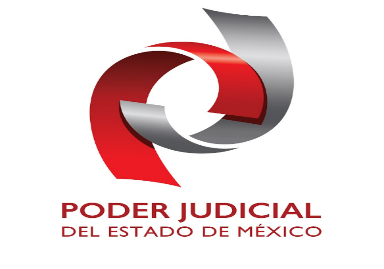 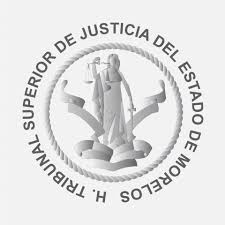 3.3 Excepciones al procedimiento de conciliación prejudicial
Discriminación en el empleo y ocupación por embarazo, así como por razones de sexo, orientación sexual, raza, religión, origen étnico, condición social o acoso u hostigamiento sexual.

Designación de beneficiarios por muerte.

Prestaciones de seguridad social por riesgos de trabajo, maternidad, enfermedades, invalidez, vida, guarderías y prestaciones en especie y accidentes de trabajo.

La tutela de derechos fundamentales y libertades públicas (libertad de asociación, libertad sindical, el reconocimiento efectivo de la negociación colectiva, trata laboral, trabajo forzoso y obligatorio, y trabajo infantil).

La disputa de la titularidad de contratos colectivos o contratos ley.

La impugnación de los estatutos de los sindicatos o su modificación.
161
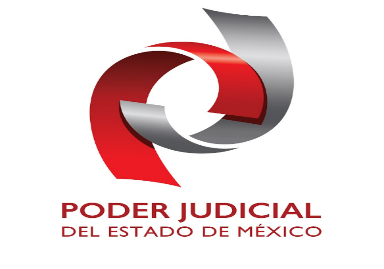 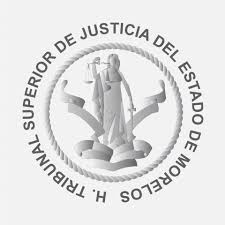 3.4 Impartición de justicia laboral
162
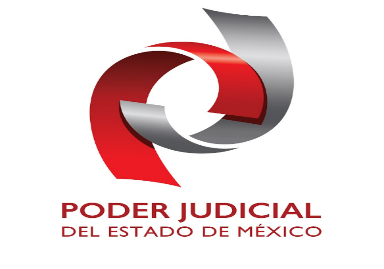 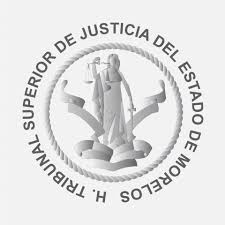 A diferencia de la materia penal, no se contemplan las bases procesales, sólo menciones dispersas en articulados y transitorios:
163
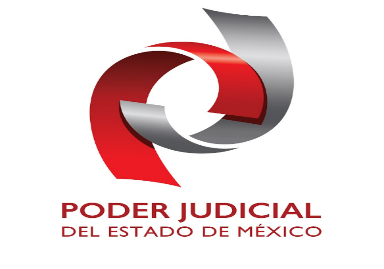 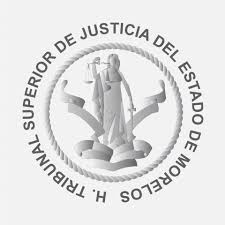 En ese escenario …

¿hacia dónde debía caminar procesalmente?

¿Cuáles debían ser los principios?

¿Cómo formar los nuevos tribunales laborales?
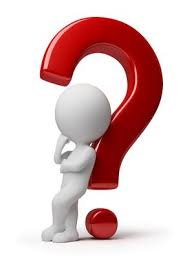 164
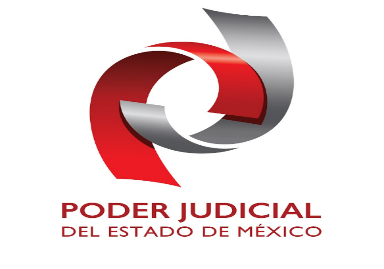 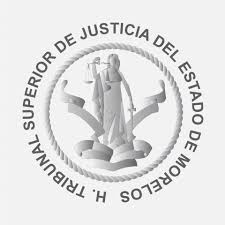 Se decidió:
165
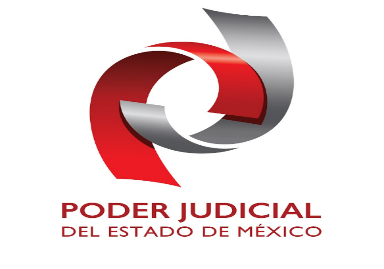 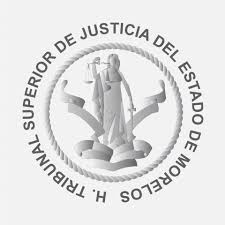 Para lograrlo:
166
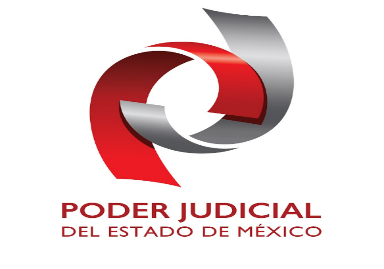 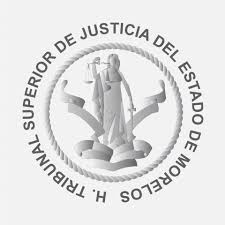 Los juzgados:
167
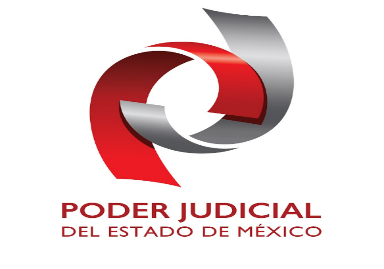 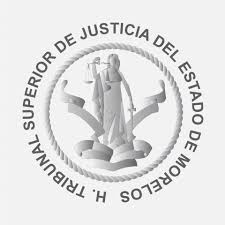 Salida Sentencia/convenio
Entrada Demanda
AJ: Desahogo de pruebas
AJ: Alegatos
AJ: Cierre de etapa de juicio
AJ: Emisión de sentencia
168
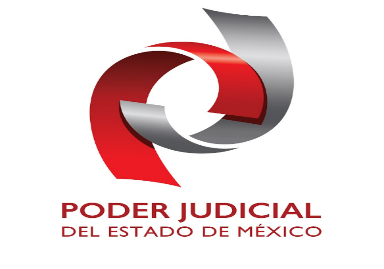 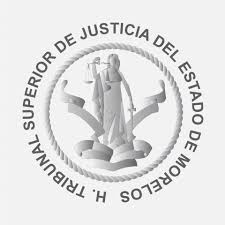 Predominantemente oral y conciliatorio, con una fase escrita.
Dada su naturaleza, brindará a las partes:
169
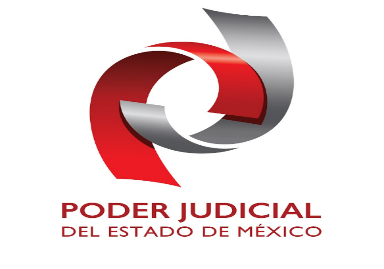 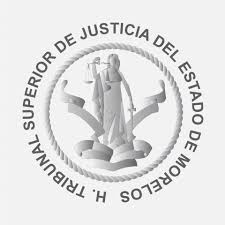 3.5 Principios que rigen el procedo del Derecho del Trabajo
170
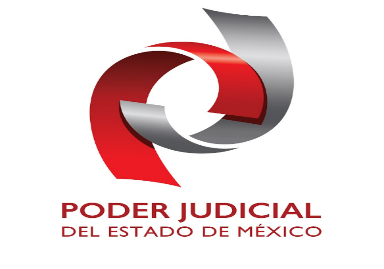 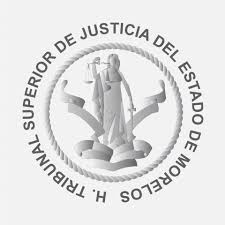 3.6 Juez Laboral
Se le dotó de mecanismos de control y rectoría que le permitirán llevar una mejor conducción del juicio.

Atendiendo al principio de inmediación, este modelo de juicio lo obliga a estar presente en el desahogo de las audiencias, a fin de posibilitar que vea y escuche en forma directa e inmediata a las partes.

Recibirá por sí mismo las declaraciones y presidirá todos los actos de prueba bajo su más estricta y personal responsabilidad.

Ordenará la práctica de las pruebas, dirigirá el debate, exigirá el cumplimiento de las formalidades que correspondan, moderará la discusión, impedirá que las alegaciones se desvíen hacia aspectos no pertinentes o inadmisibles y podrá limitar el tiempo y número de ocasiones en que intervengan los interesados con base en criterios de equidad y agilidad procesal.

Determinará el inicio y la conclusión de cada una de las etapas de la audiencia, por lo que se tendrán por precluídos los derechos procesales que debieron ejercerse en cada una de ellas.

Contará con las más amplias facultades disciplinarias para mantener el orden durante el debate y durante las audiencias.
171